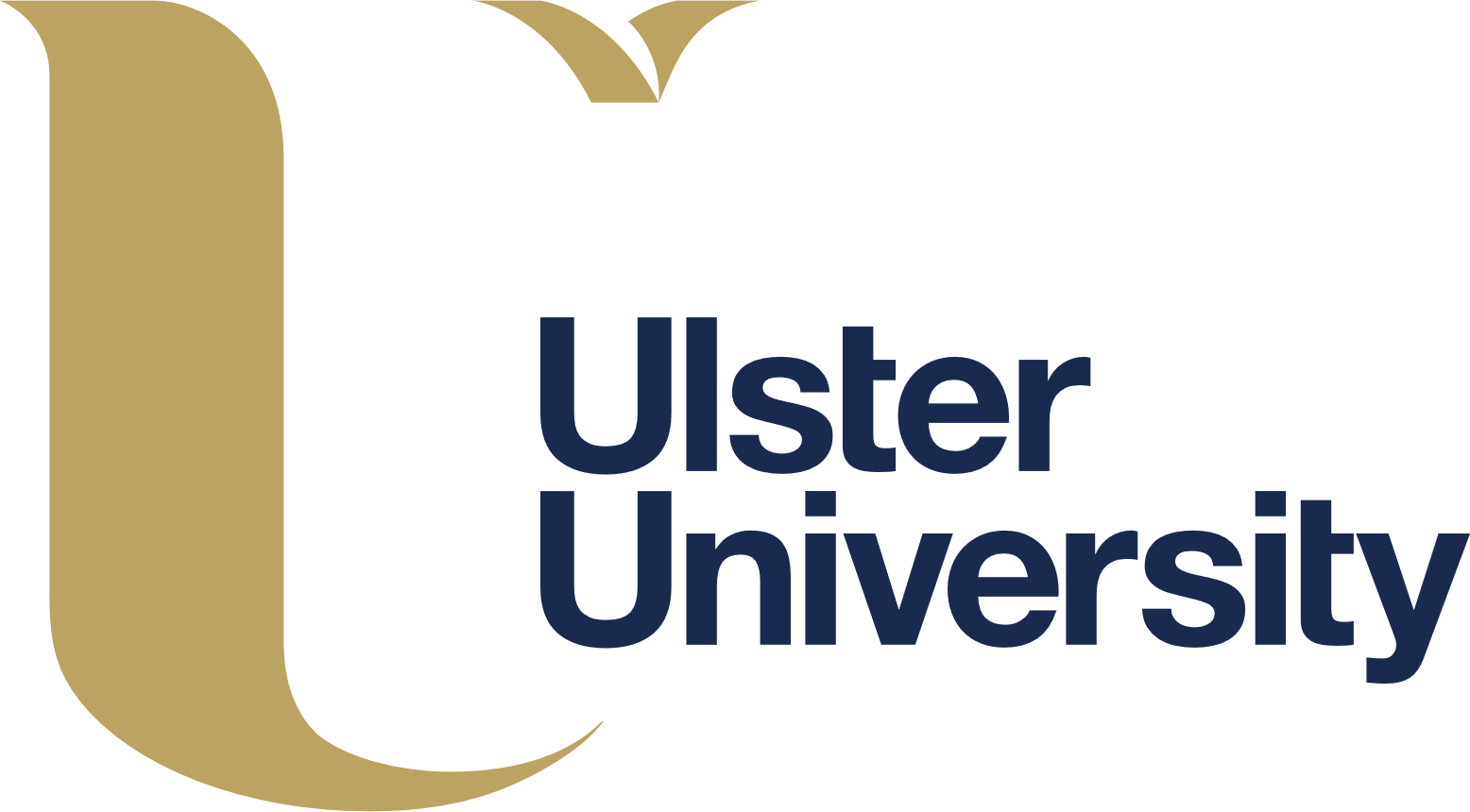 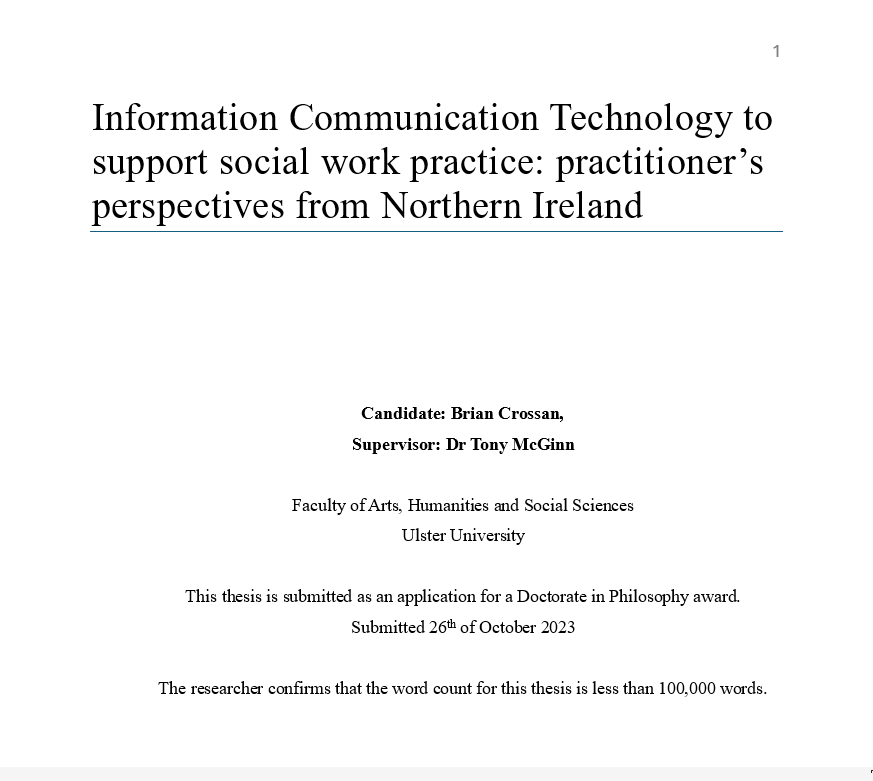 Agenda
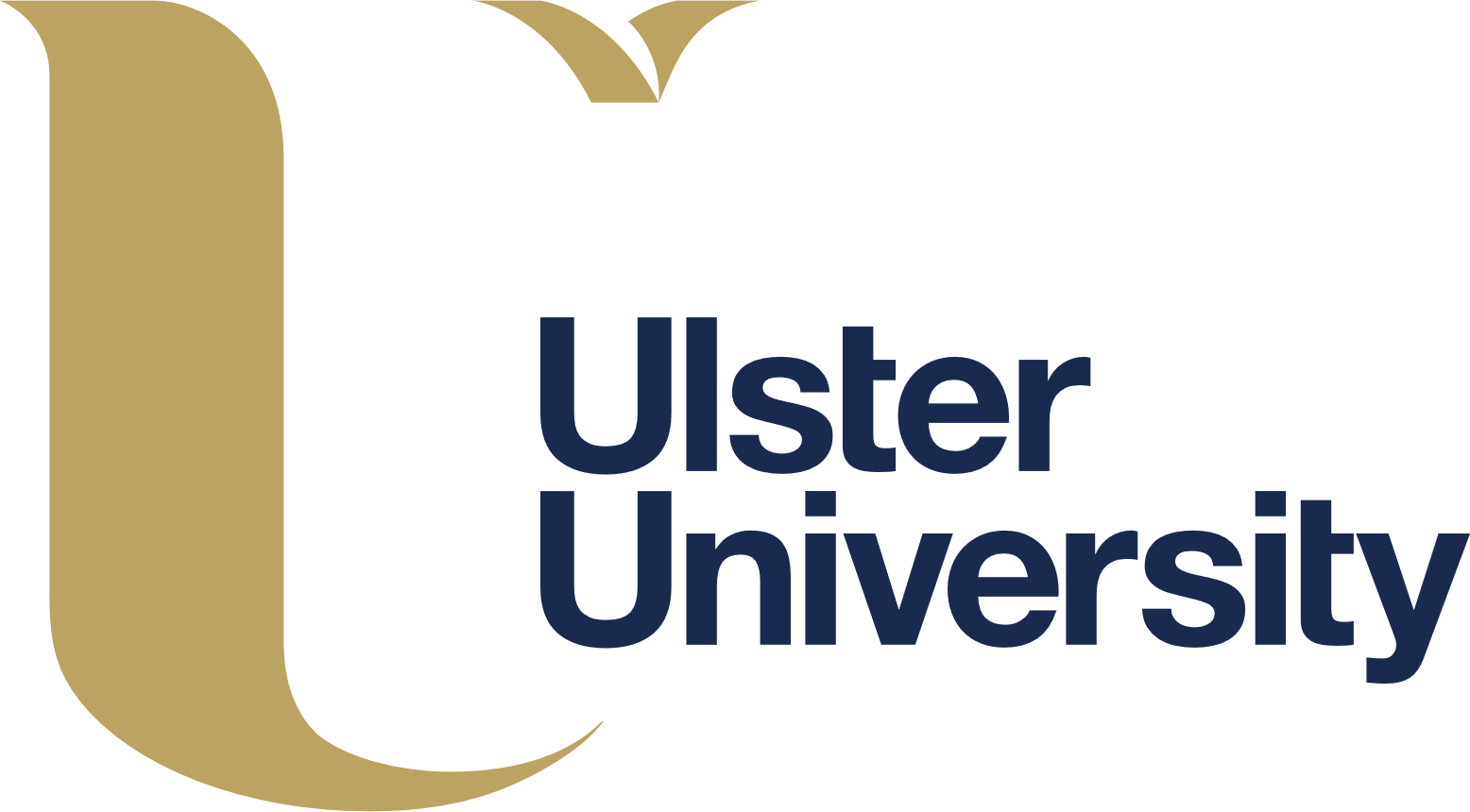 Background to Research
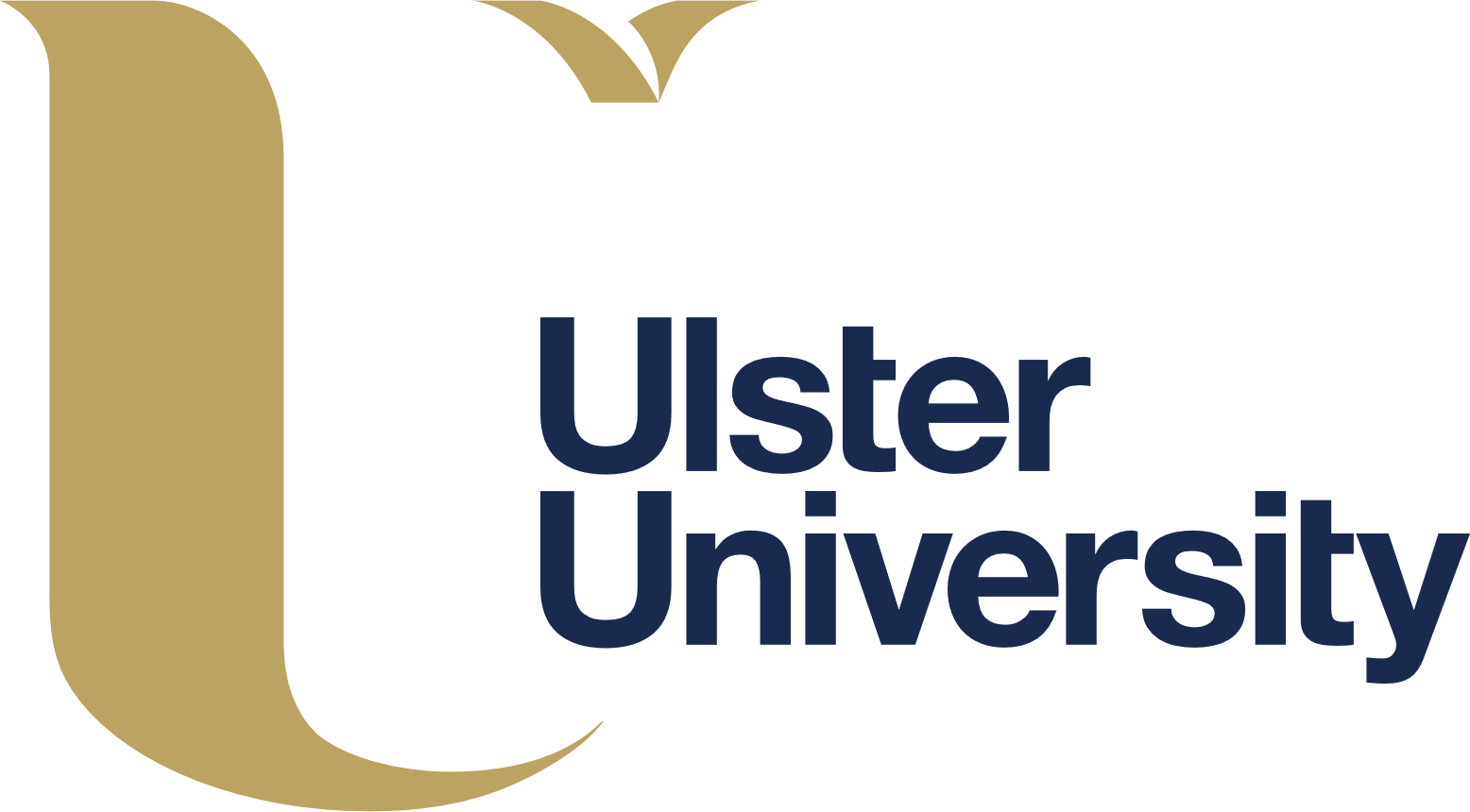 Key questions
[Speaker Notes: Why? As an asocial work practitioner, I was keen to explore social workers' views on their ICT ahead of the proposed digital transformation in NI.

For too long, social workers’ views had not been considered, or they had not participated in technological/ policy  changes and 


Appeared to be consumed by administration and not utilising ICT.]
The what
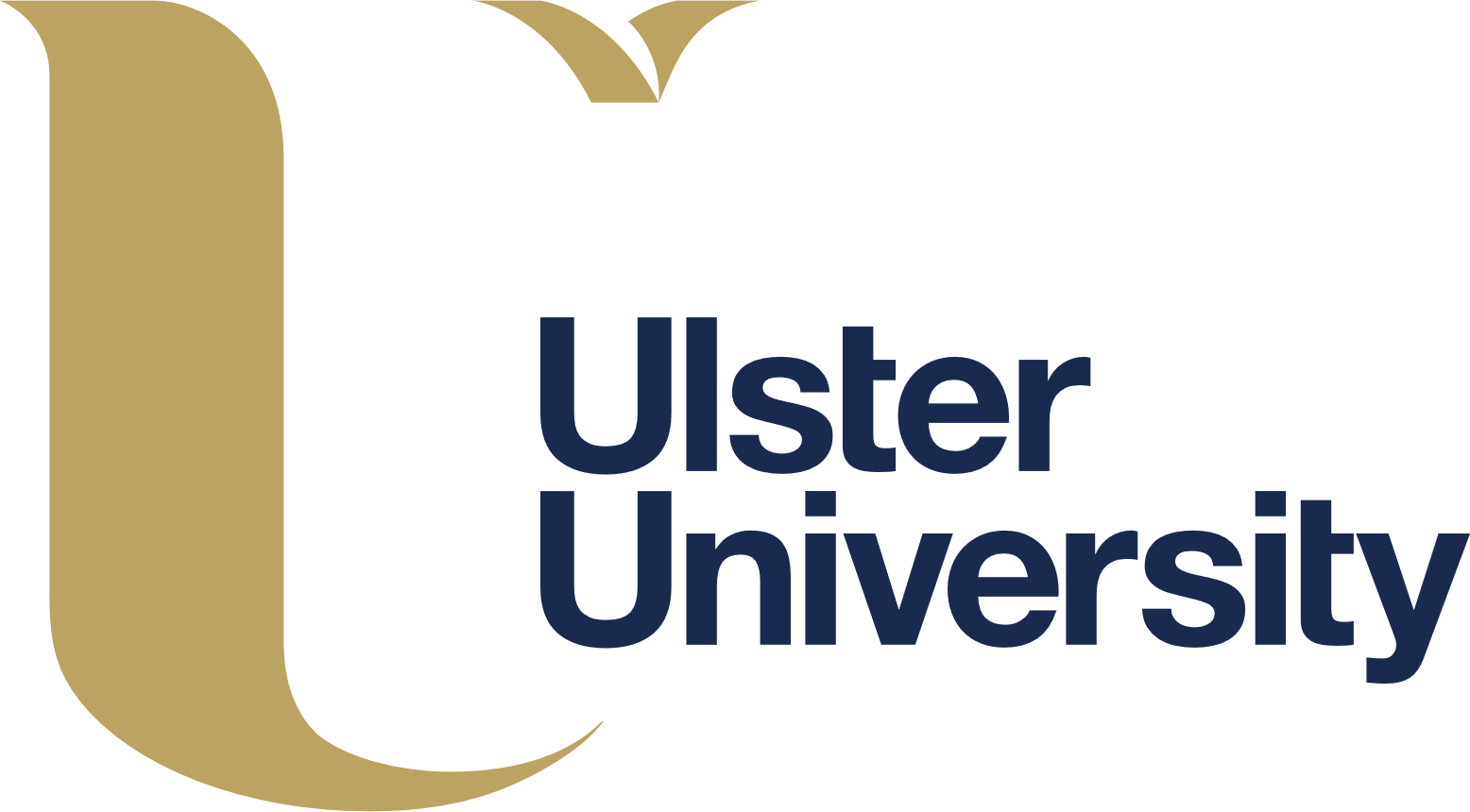 The study in numbers…
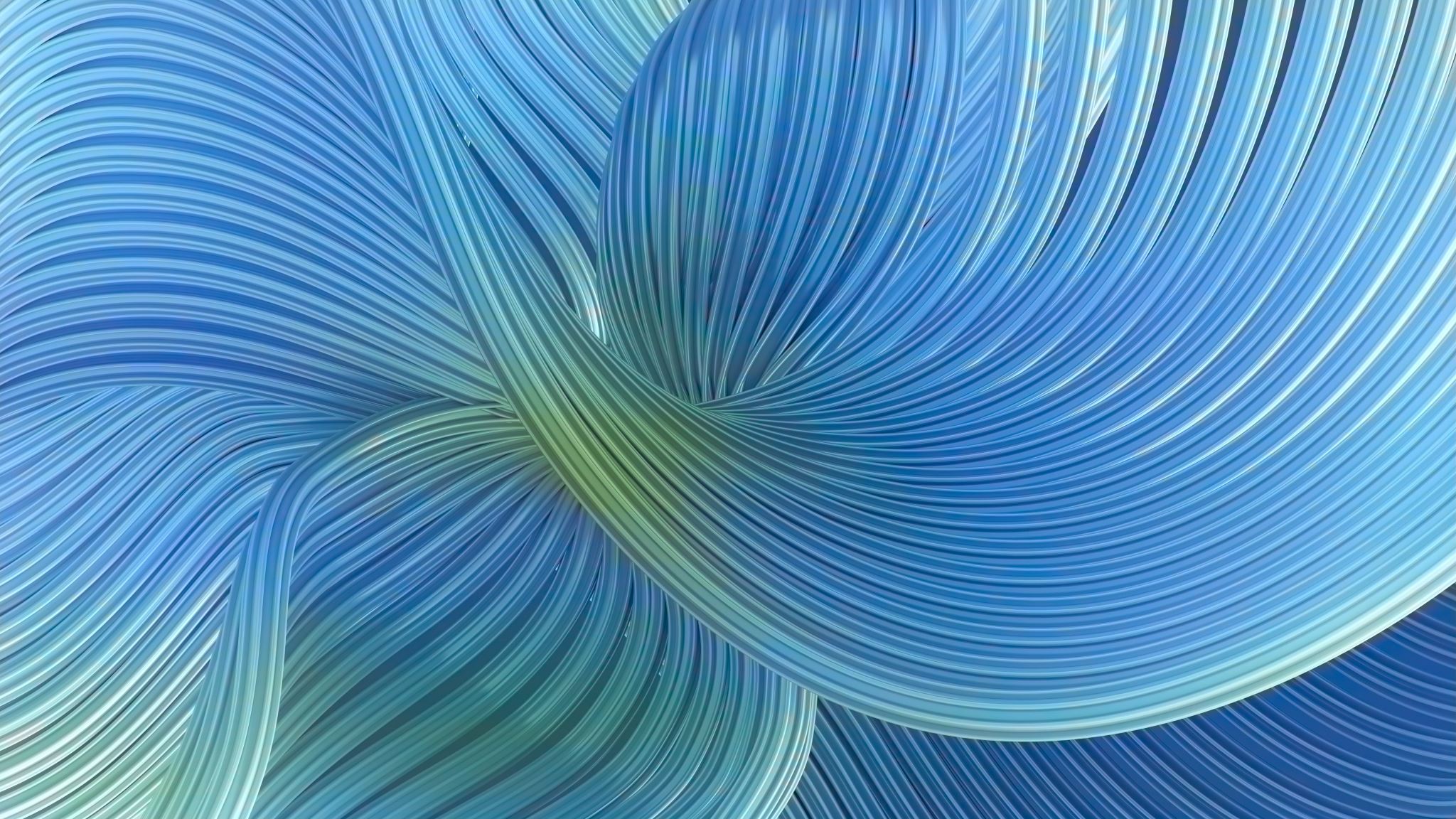 How? Study partnership
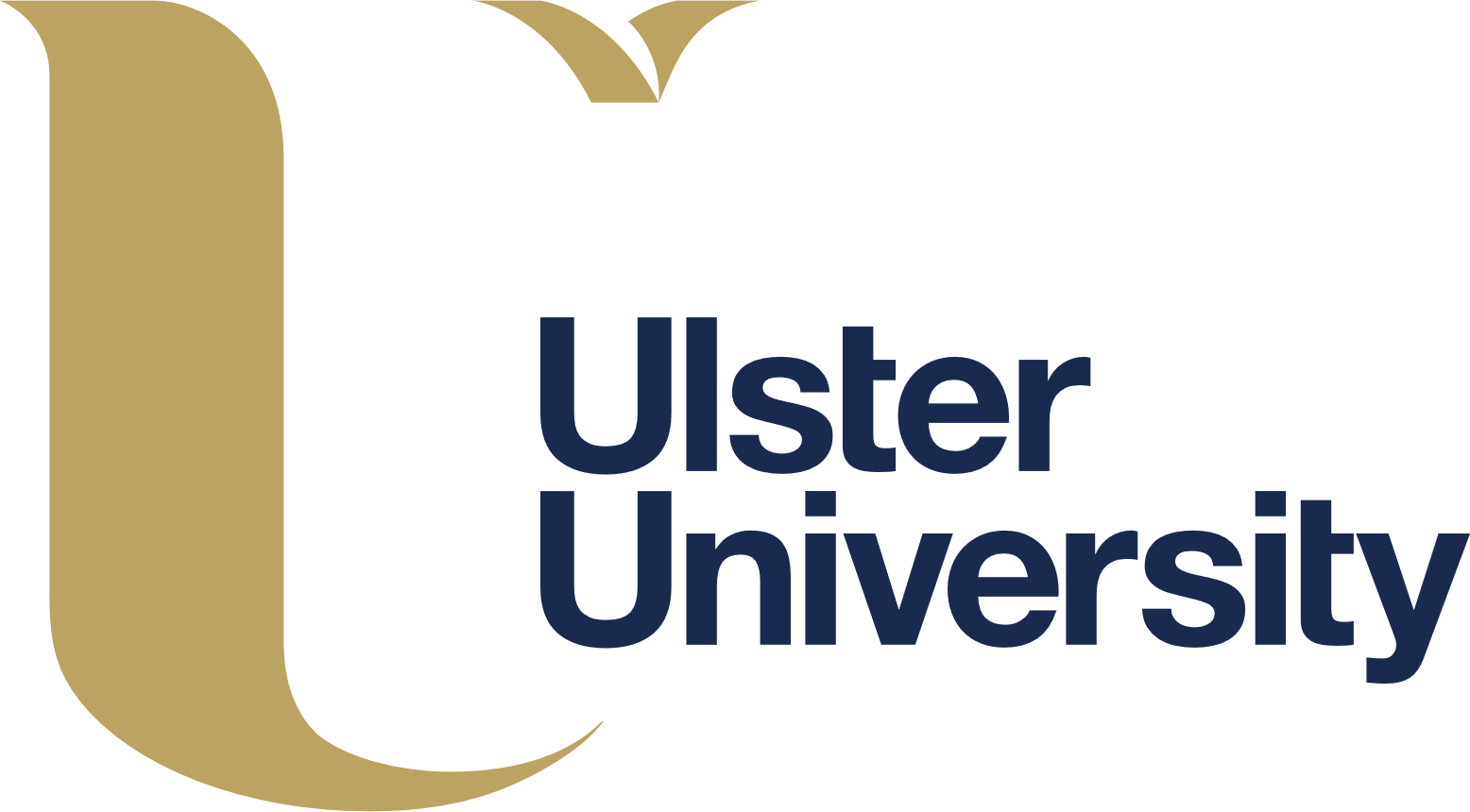 Encompass
“We are calling time on the current situation of multiple, ageing digital systems and a large reliance on the paper record”(NI Health Minister Robin Swann, June 2020)
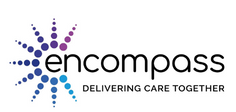 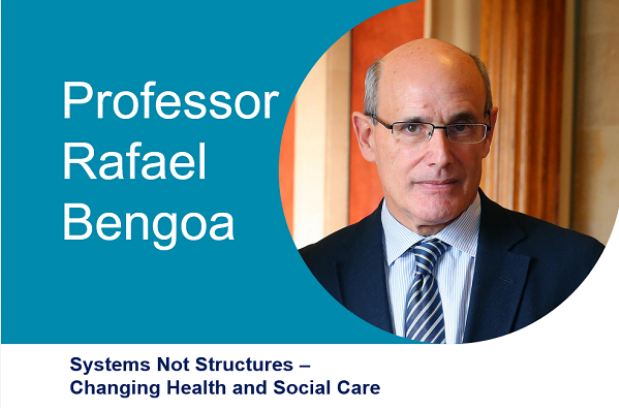 [Speaker Notes: GAPS…………………….]
How… Objectives
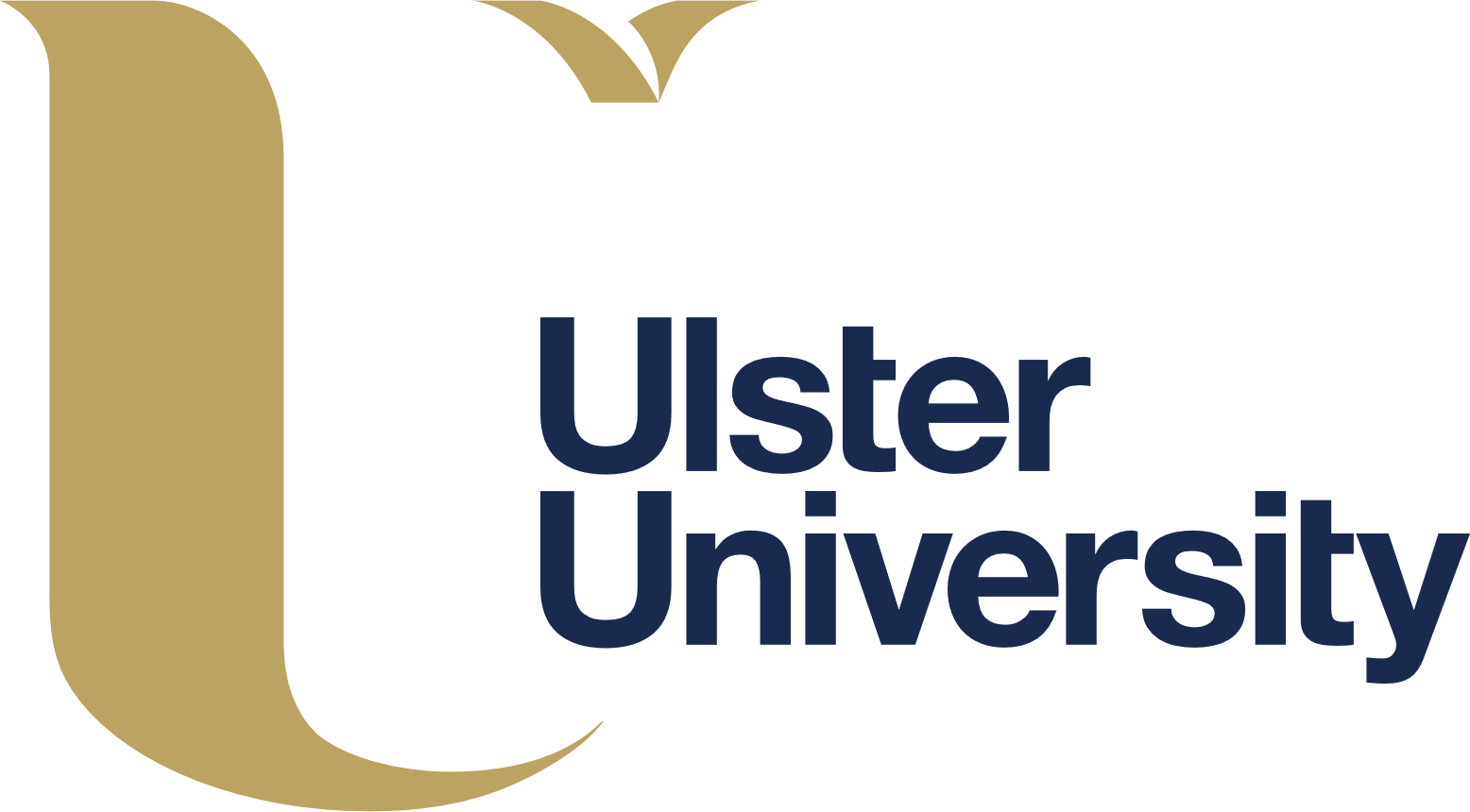 What social workers find …technology
How …Method
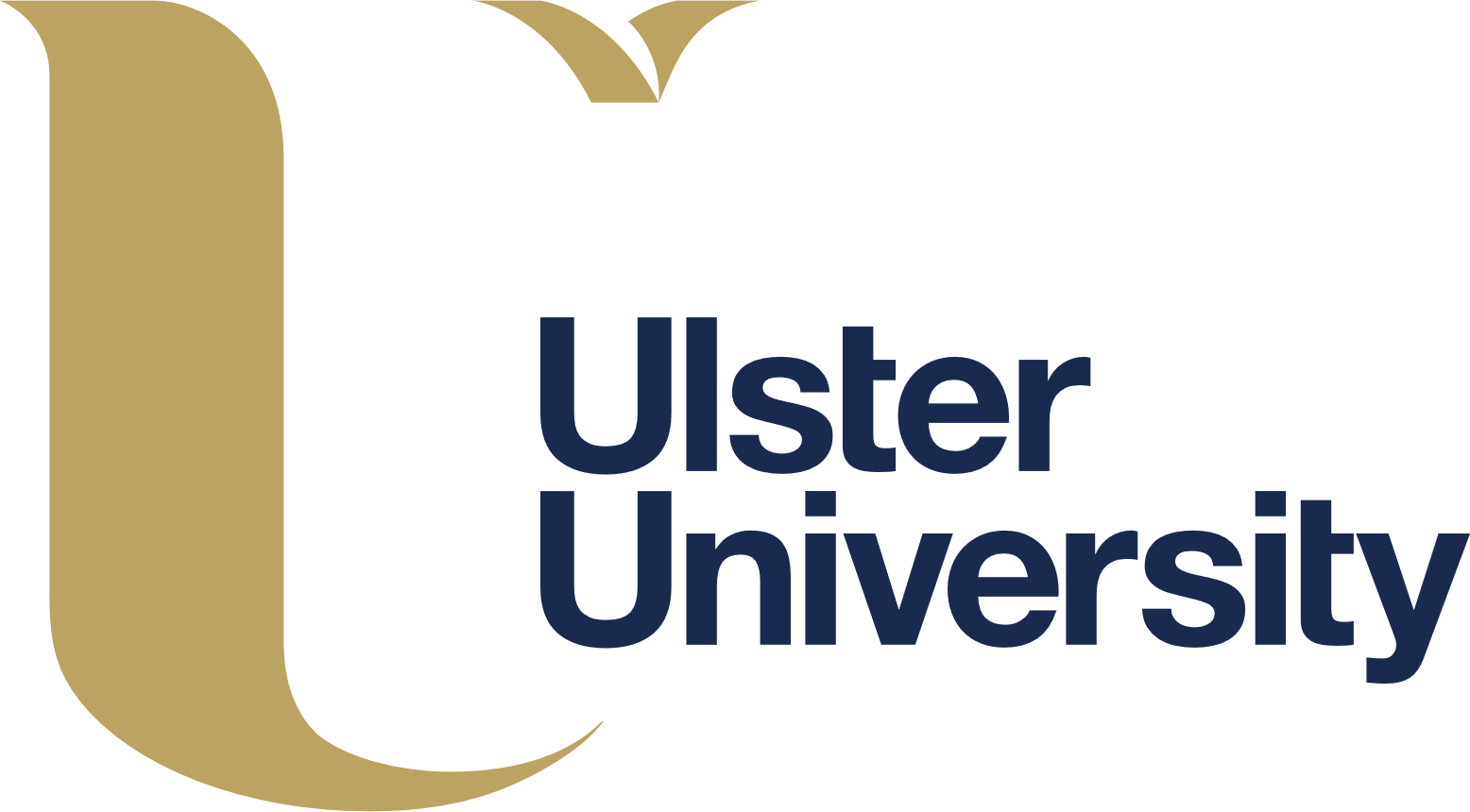 Trusts
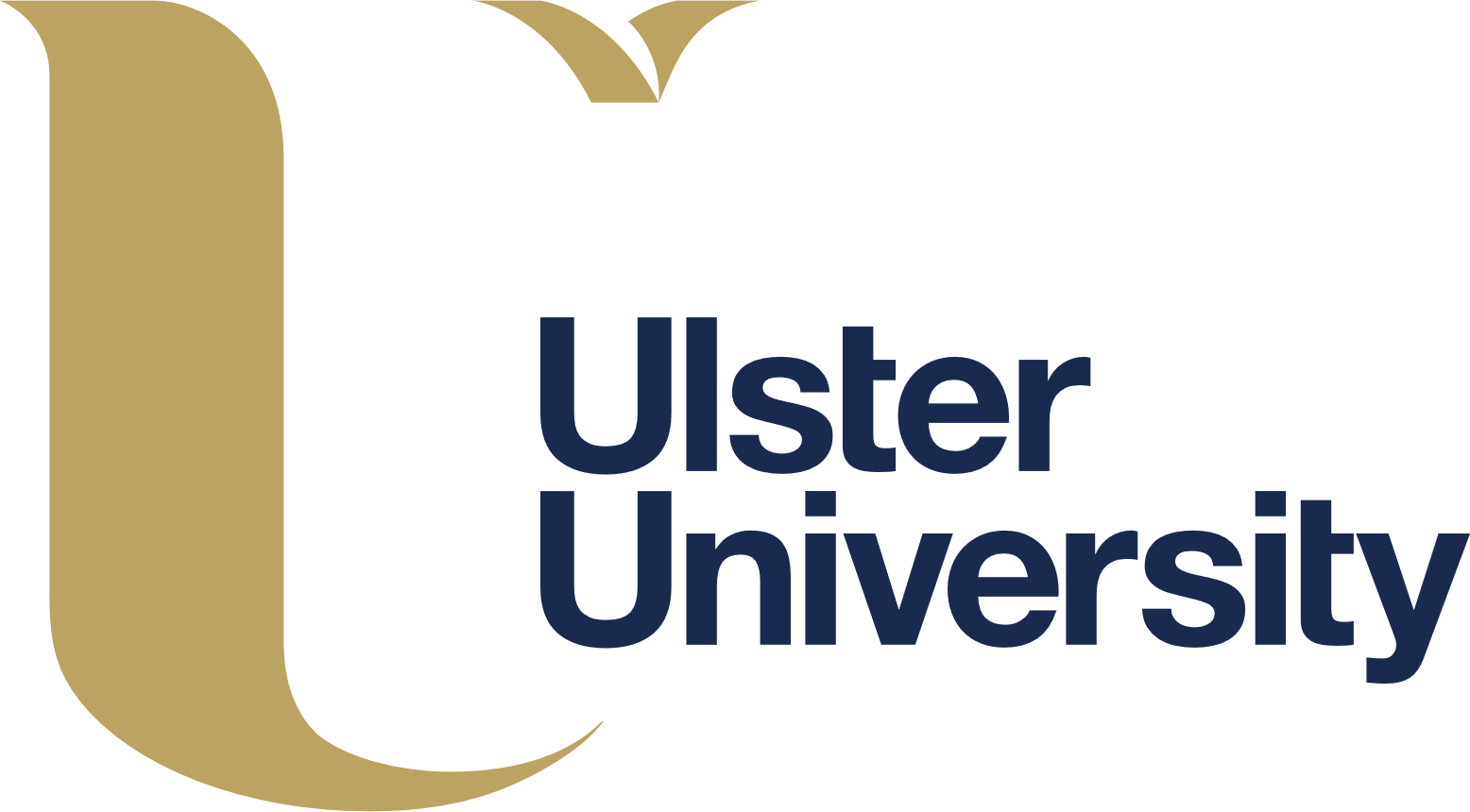 Interviewed from each Trust
Comparison of Sample Practice Settings with Known Population Proportions
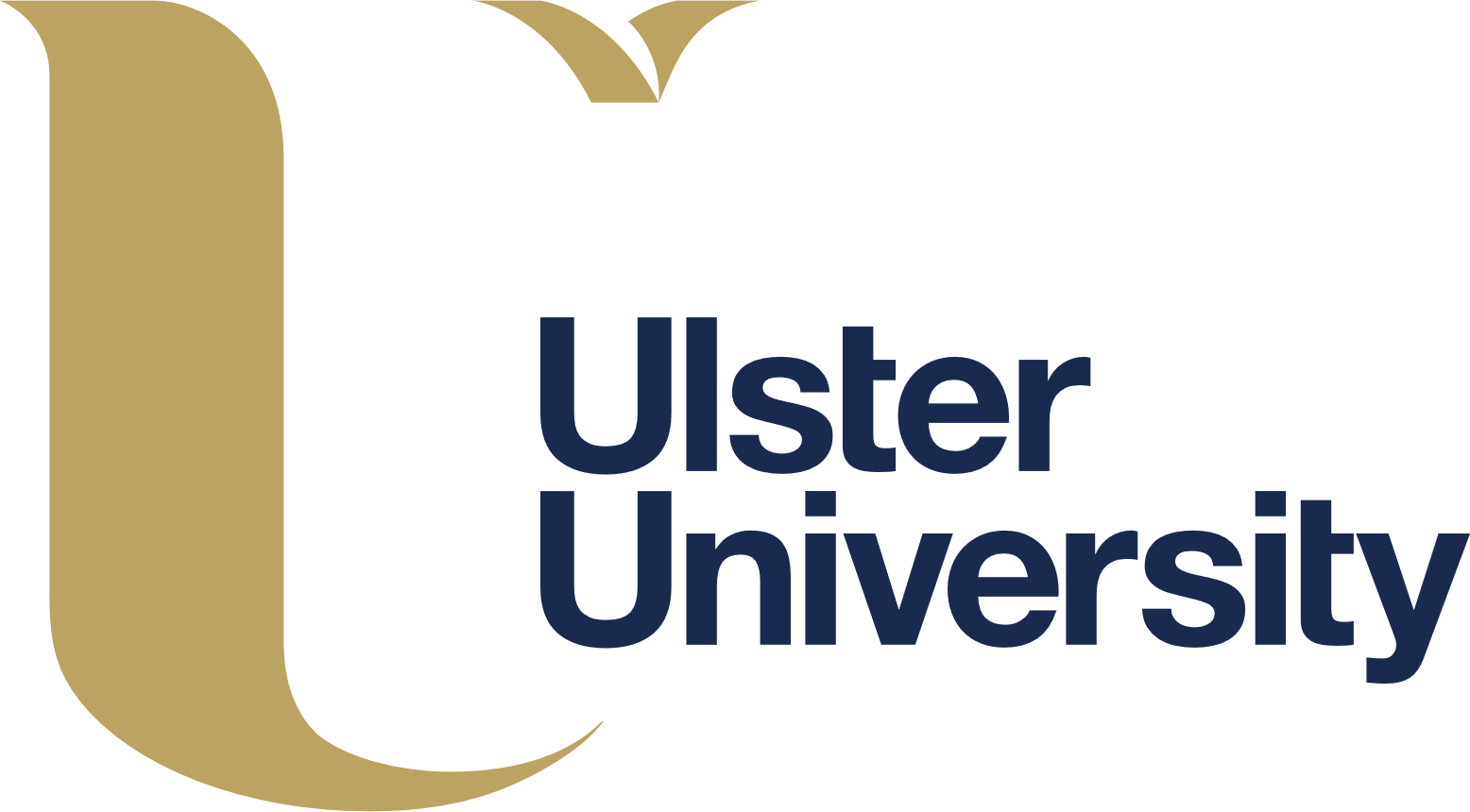 Directorate
The found…
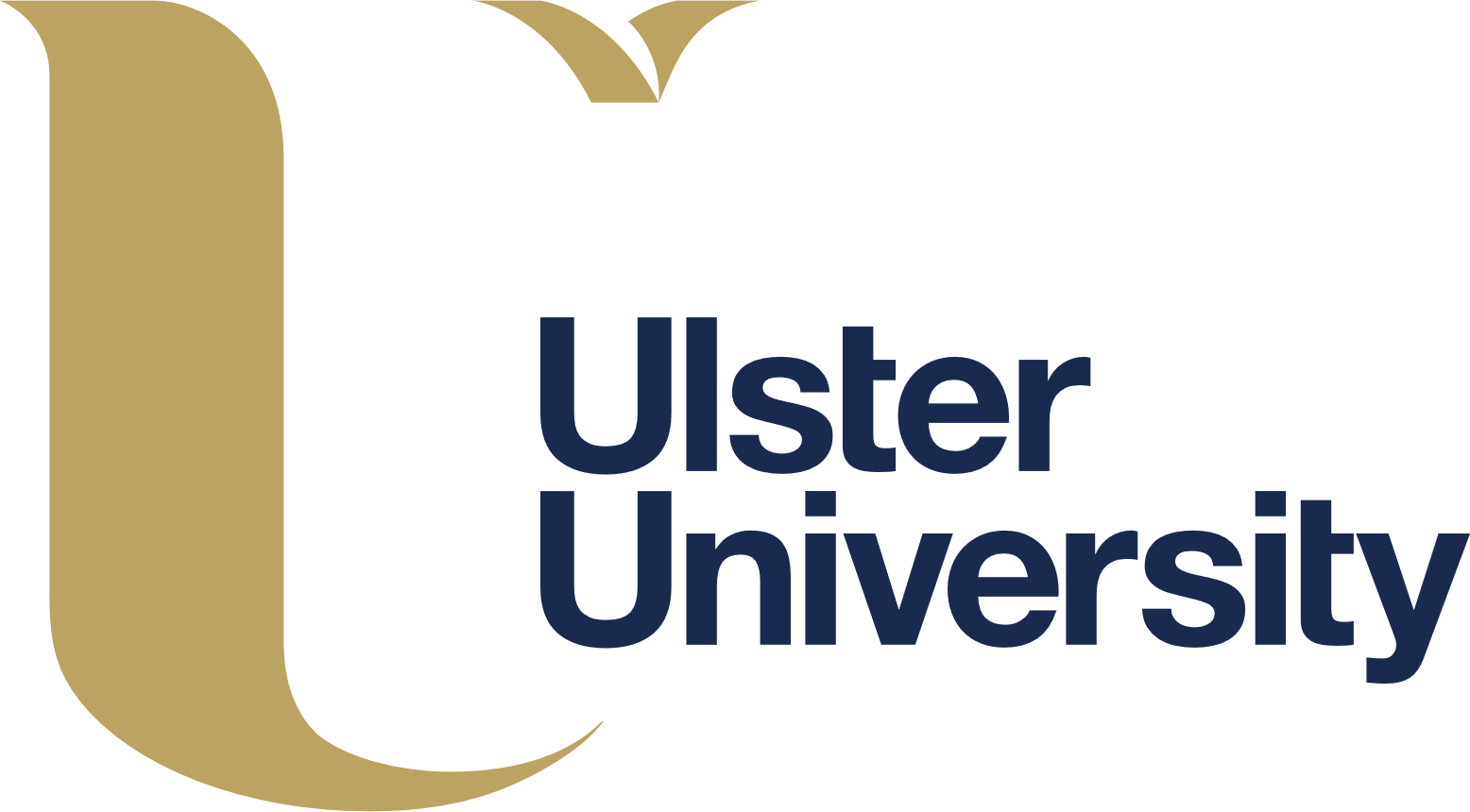 Types of Barriers
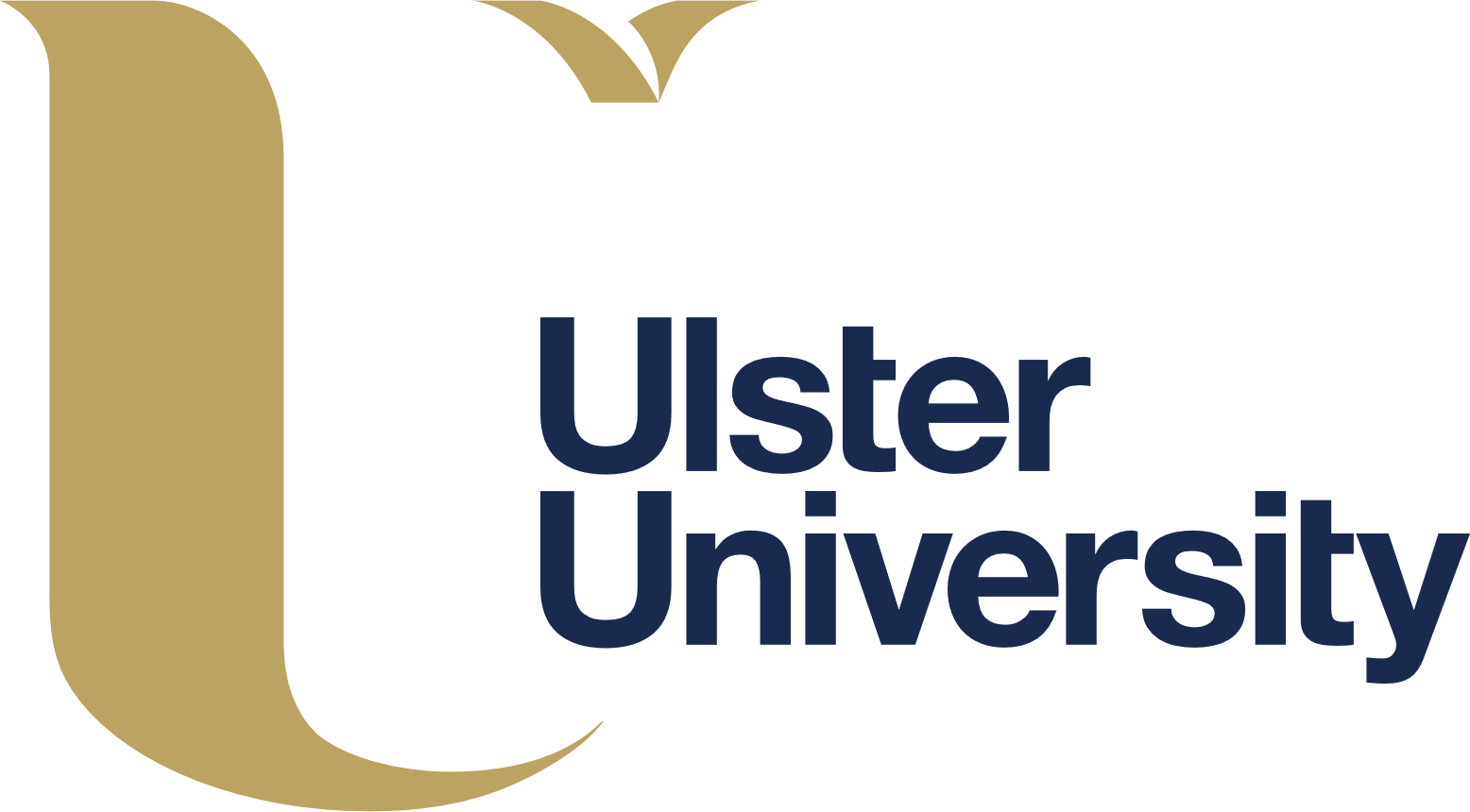 Some of the problems
Problems Contributing to Duplication in Social Work Systems
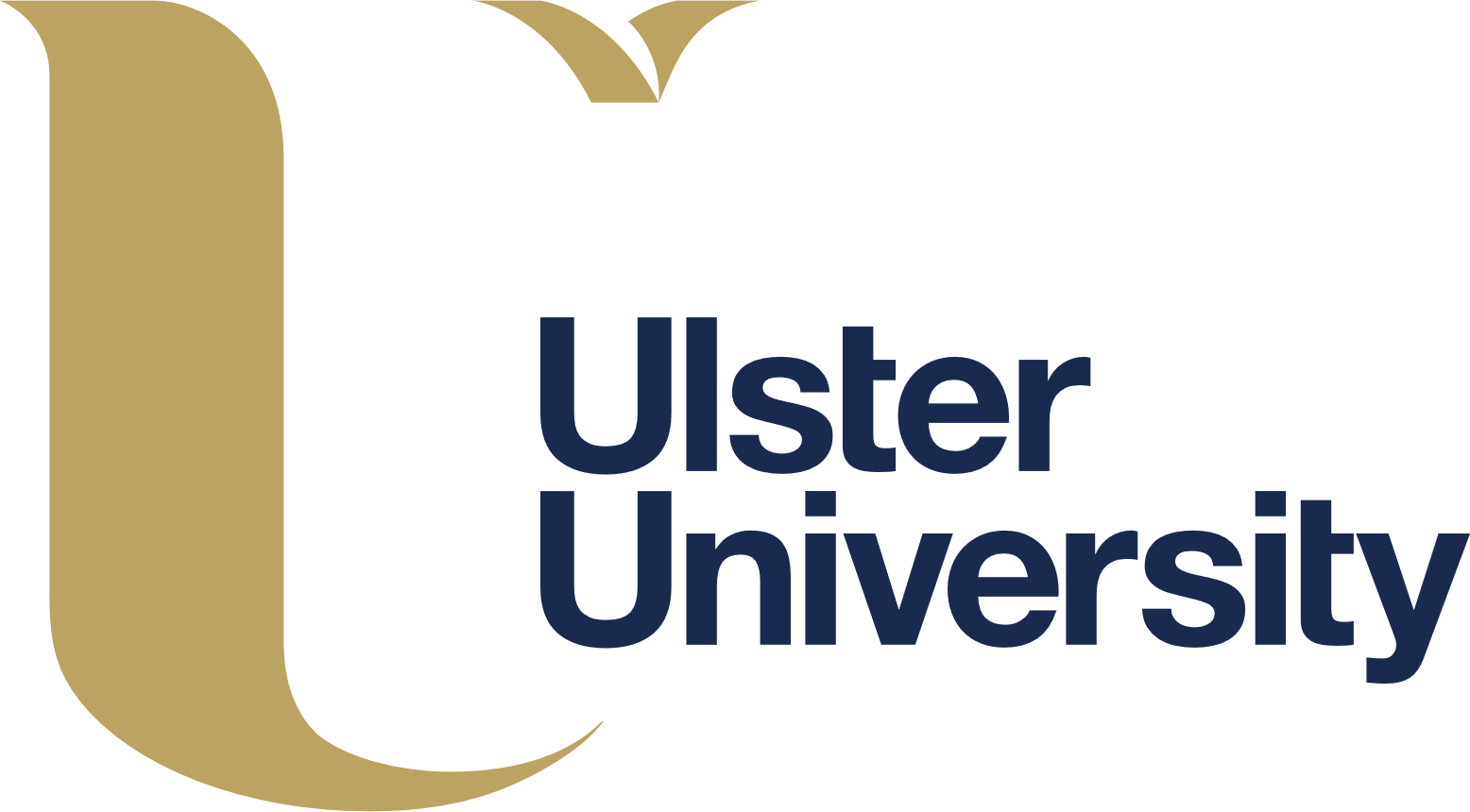 Duplication
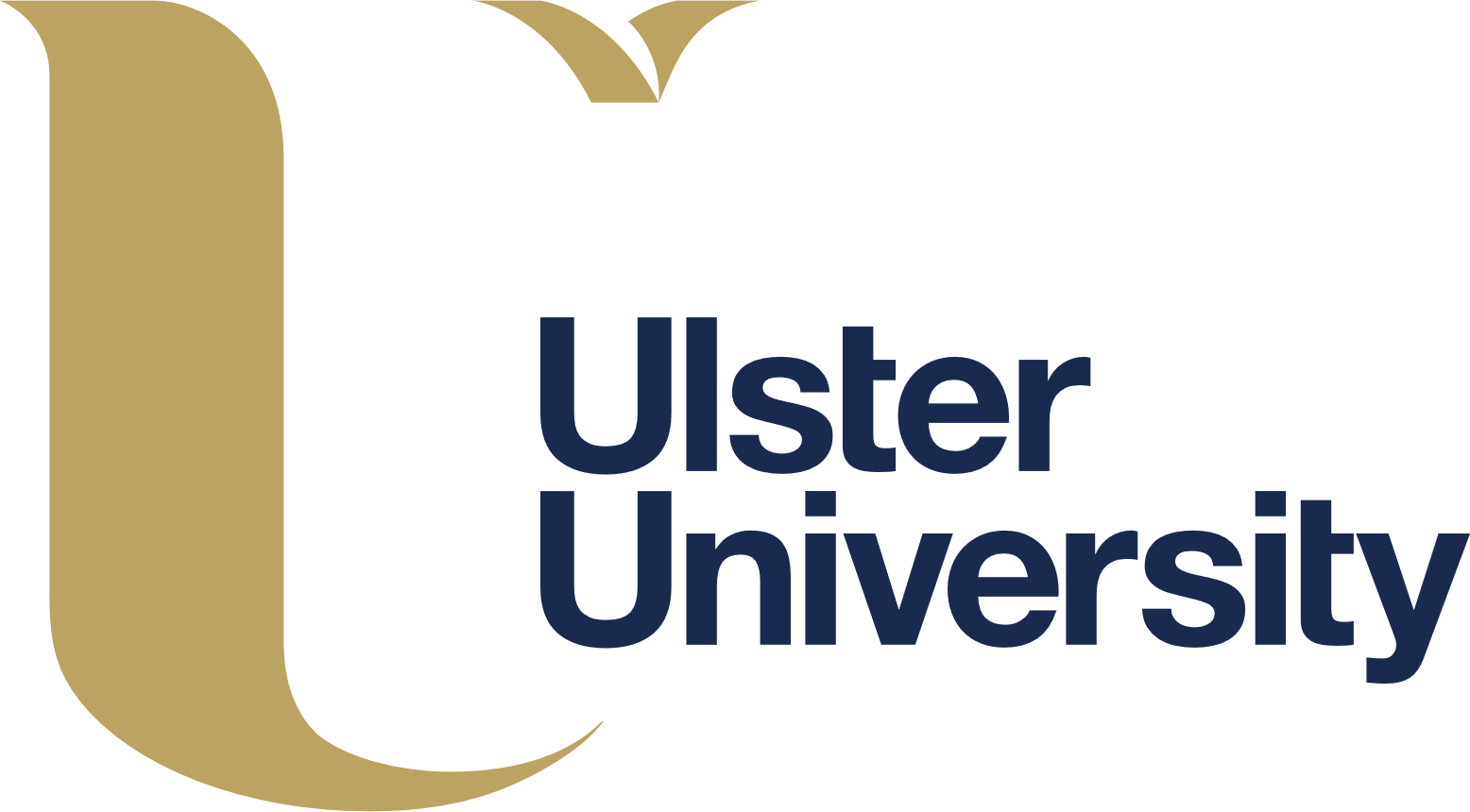 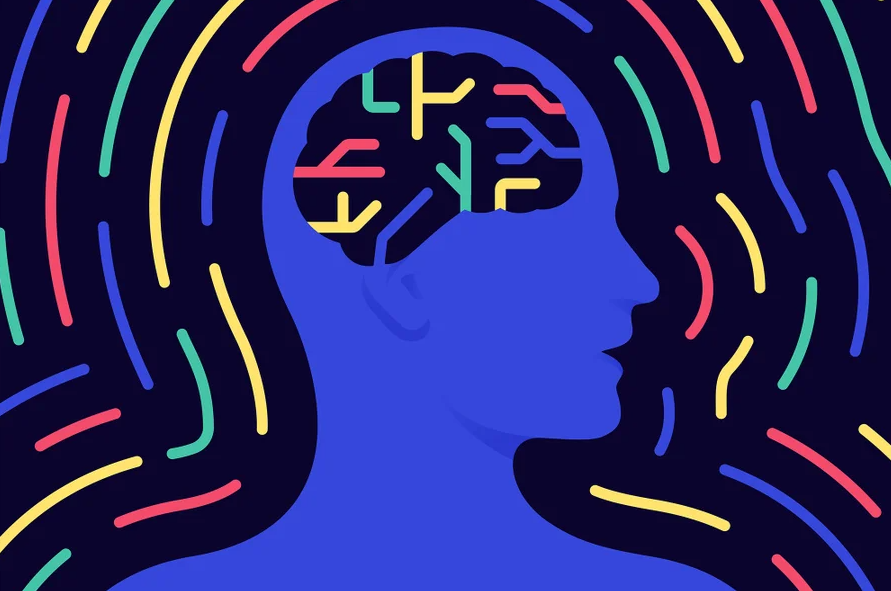 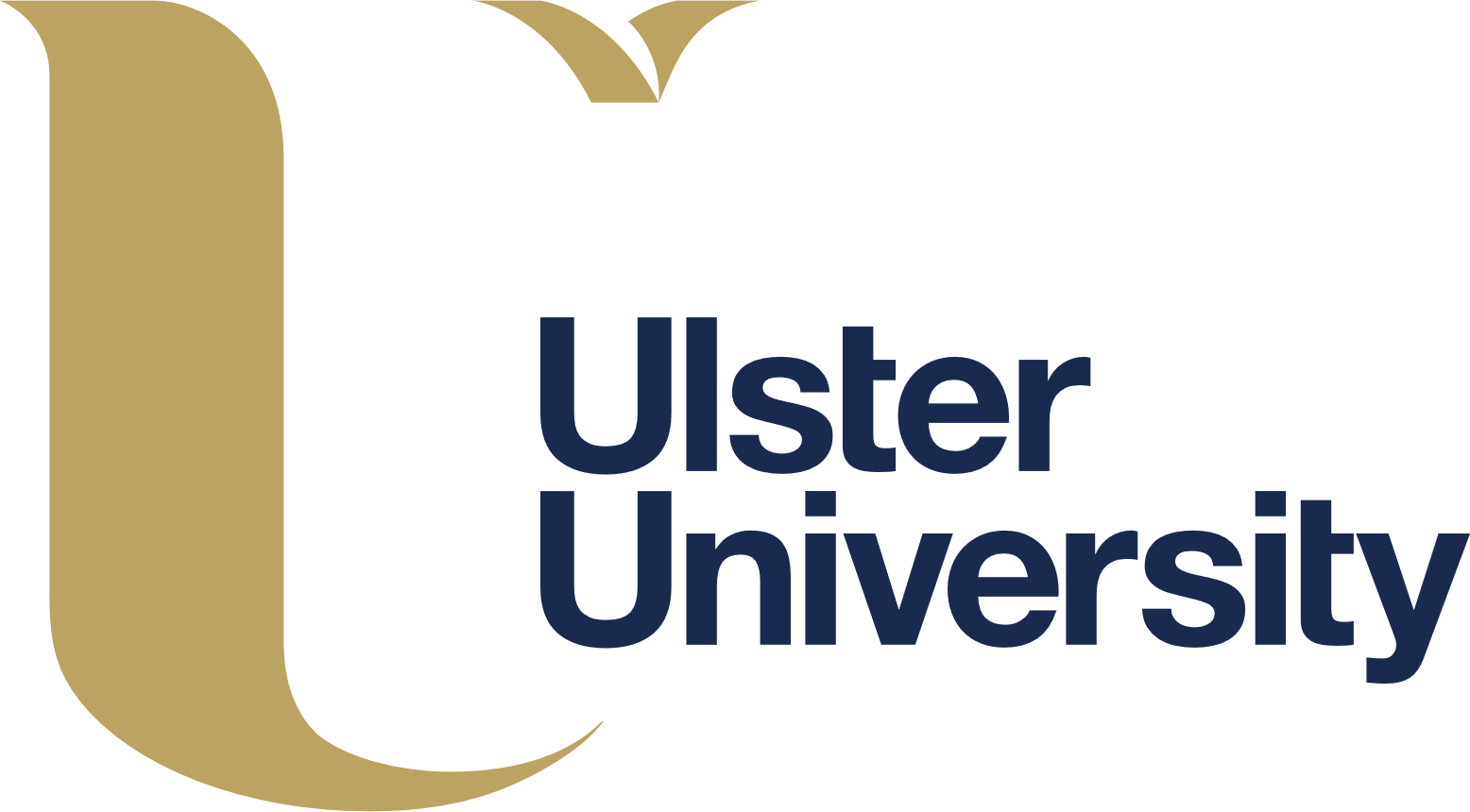 Currently, the average career of a social worker lasts for seven and a half years. 


(BASW, 2023)
https://new.basw.co.uk/about-social-work/psw-magazine/articles/burnout-has-always-been-there-award-winning-social-worker
Threatening relationship-based practice
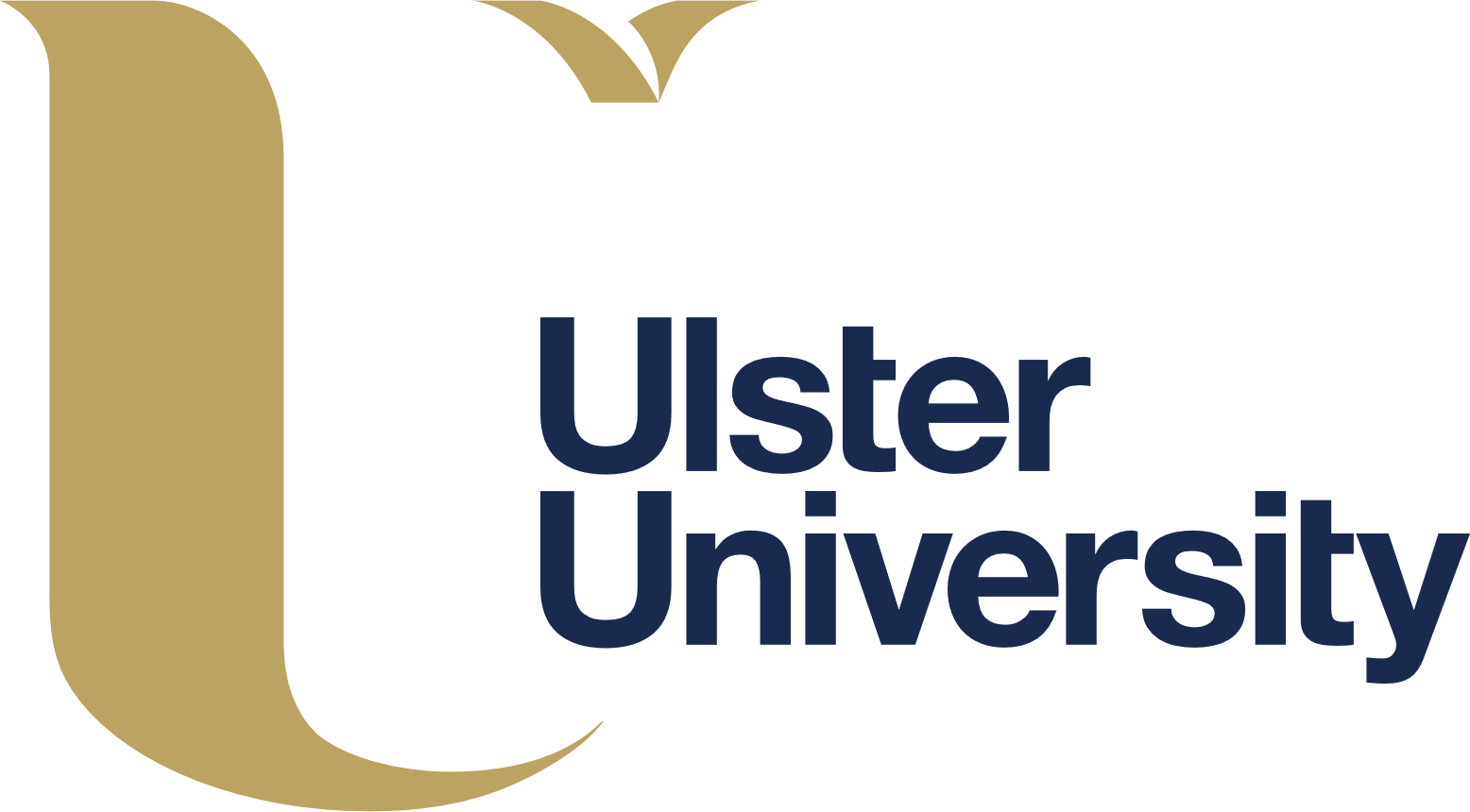 “I went to social work school to work with people, not to push buttons…so I would like to do hands-on work with people …instead of the time I spend here sitting at my desk.” (Female, Southern Trust)
Threatening relationship-based practice
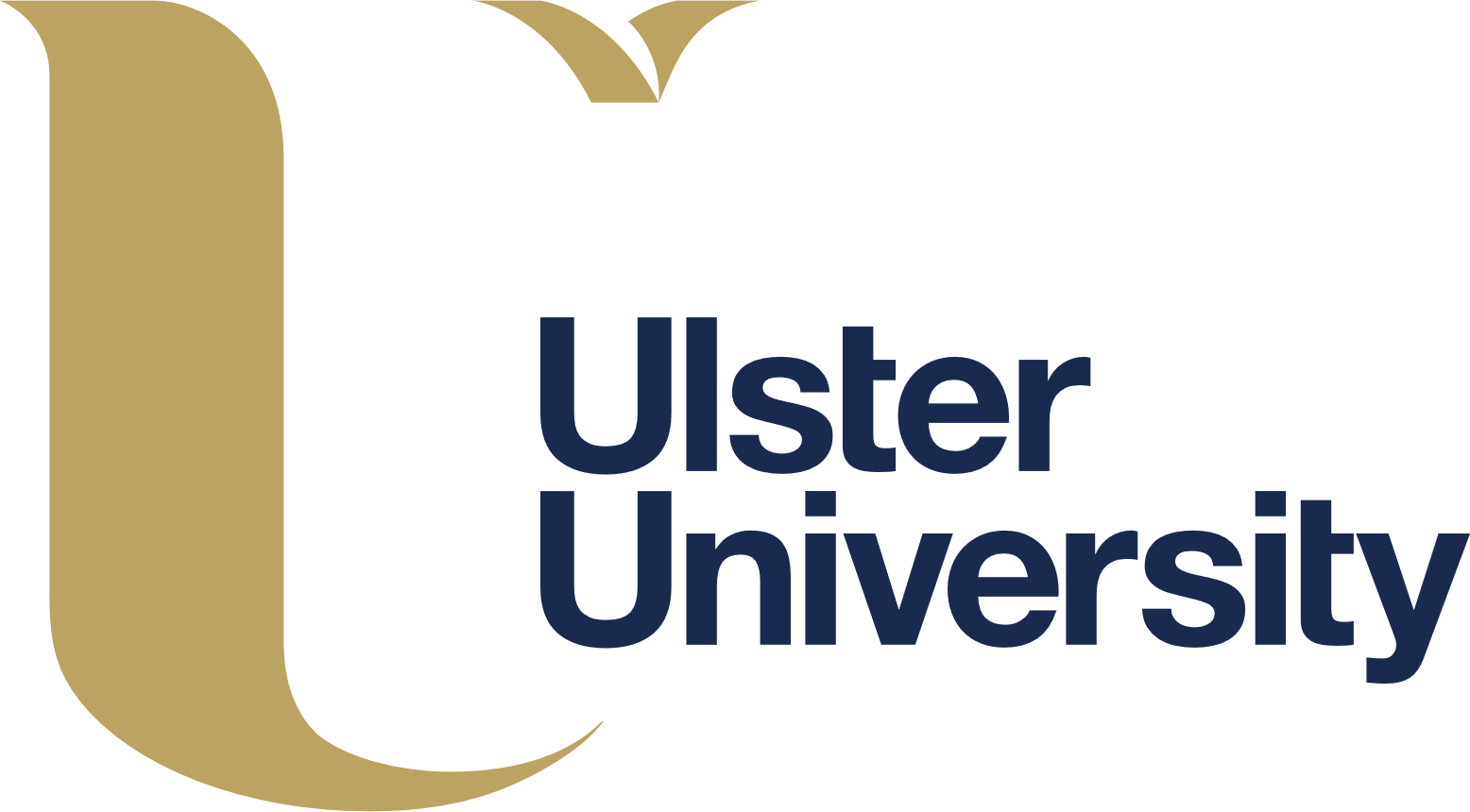 “I went to social work school to work with people, not to push buttons…so I would like to do hands-on work with people …instead of the time I spend here sitting at my desk.” (Female, Southern Trust)
"It just takes you away from time that you could be spending with patients." (Male, South Eastern Trust)
"We are spending most of the day in front of the computer and not in the wards…it's up to me to get the whole thing sorted online before sending it away." (Female, Western Trust)
Threatening relationship-based practice
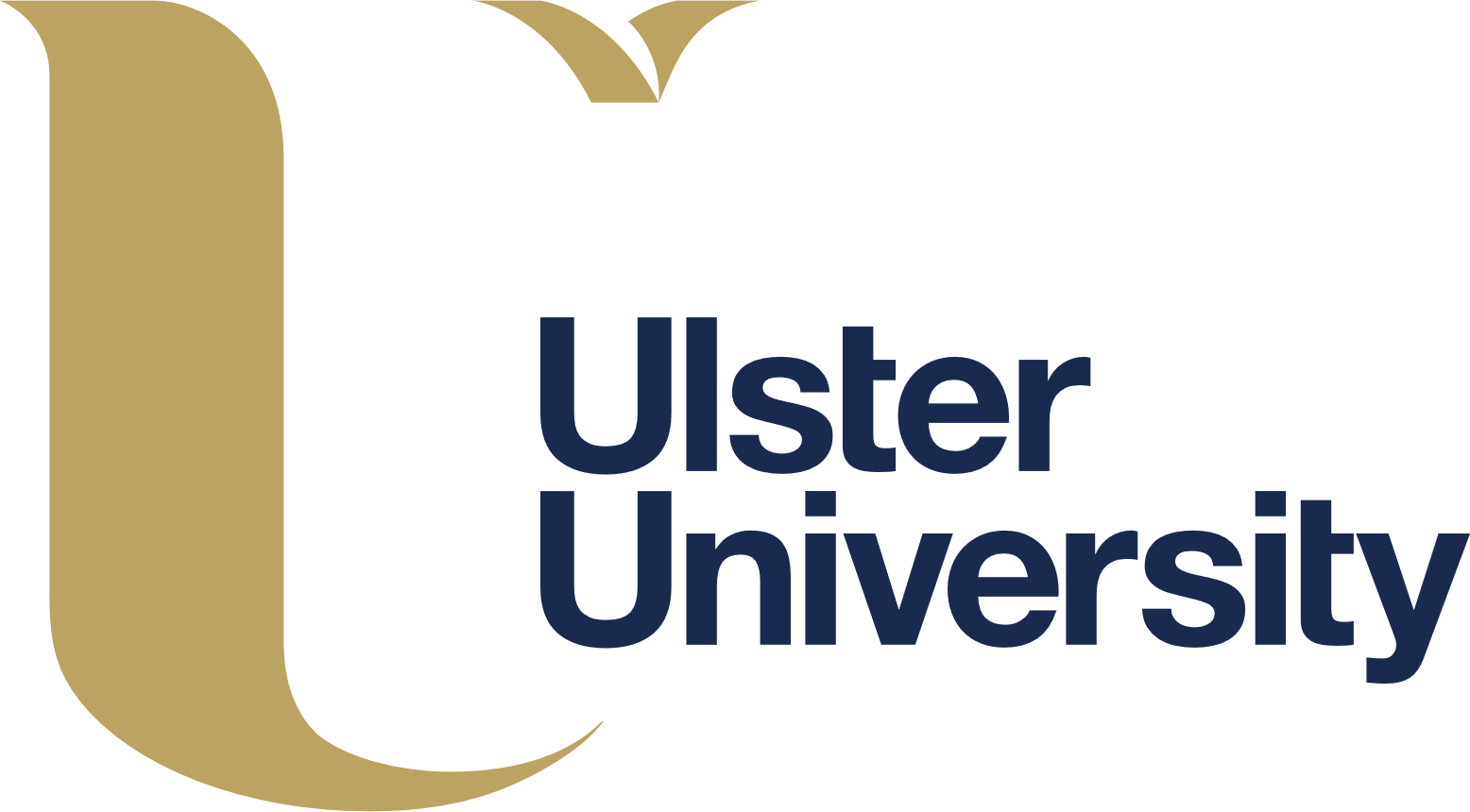 "You're actually typing up everything in Word and then transcribing it over to those other systems." (Female, South Eastern Trust)
"You have to go across several systems, and it doesn't transfer over. It just takes so much time." (Female, Western Trust)
"I felt very disillusioned…the work sat on the file, and no one will ever read it. I spent over three weeks on it. It's soul-destroying. It leaves you demoralised; people only read the synopsis." (Female, Southern Trust)
Identity erosion… What is unique?
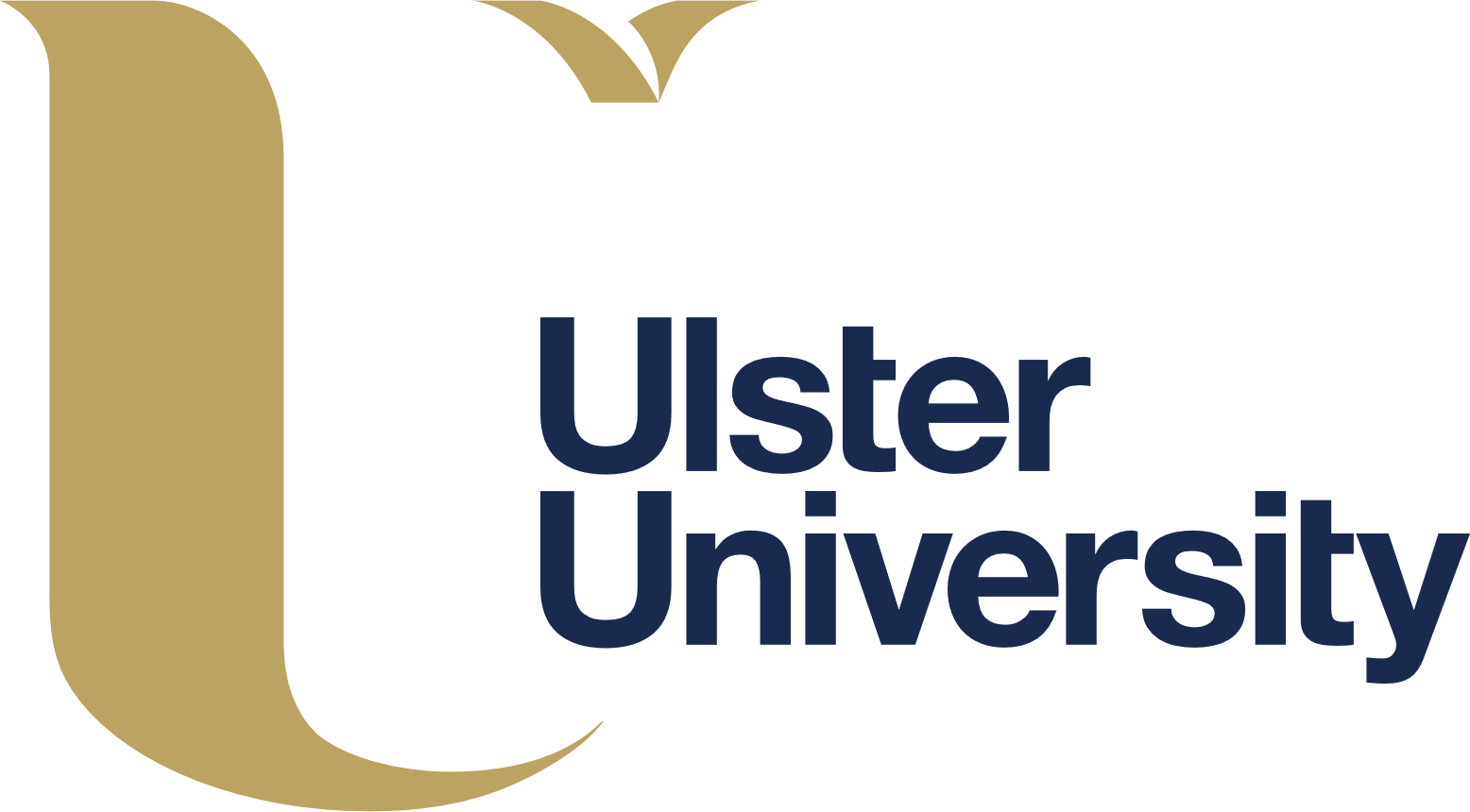 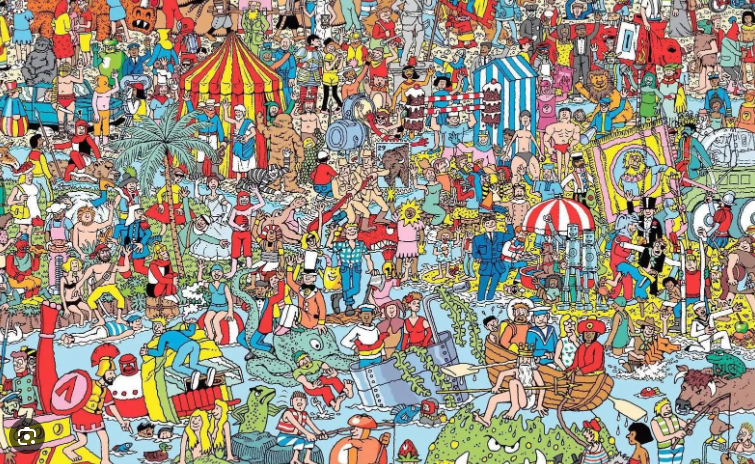 Accessibility Issues present barriers
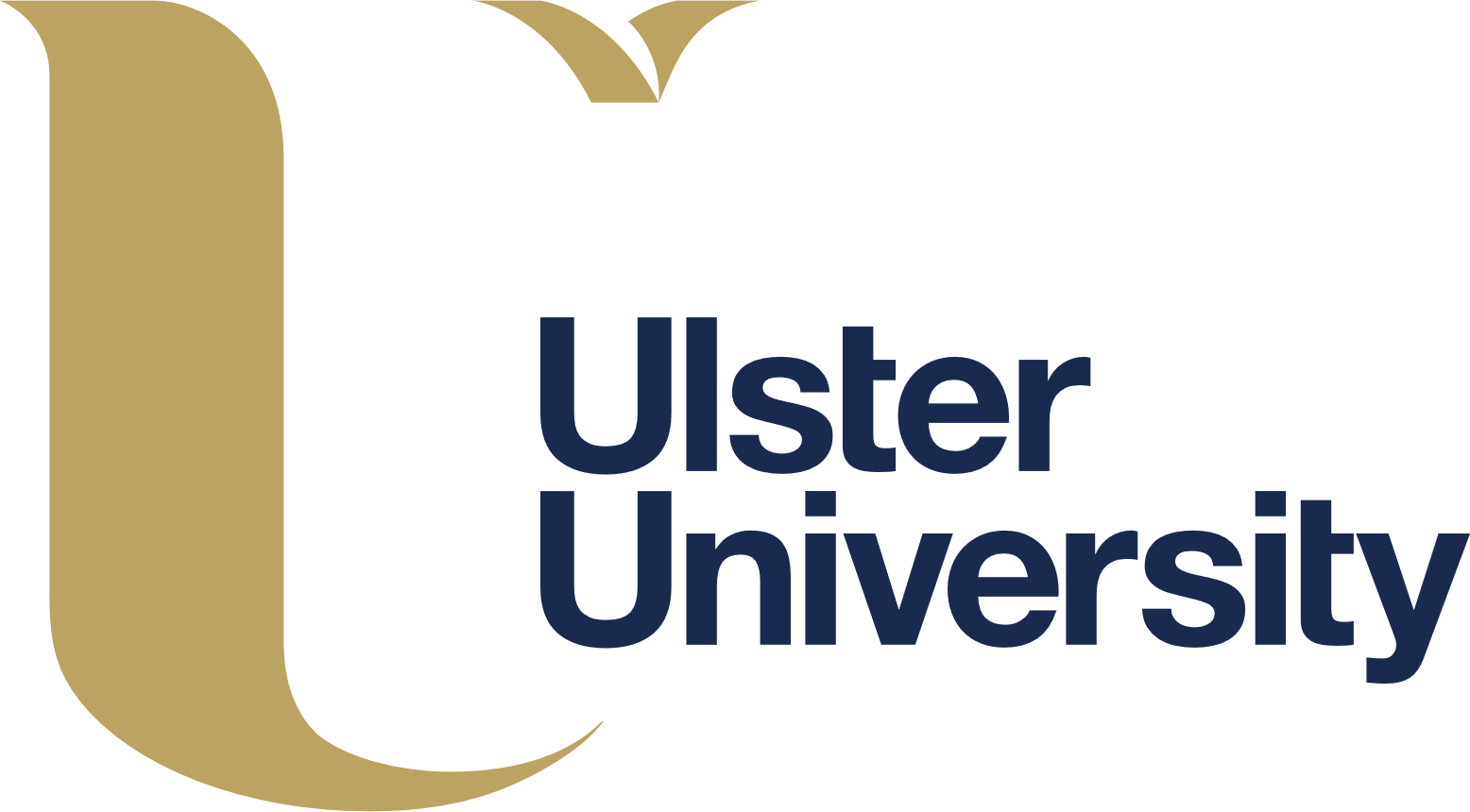 What SWs hope can change
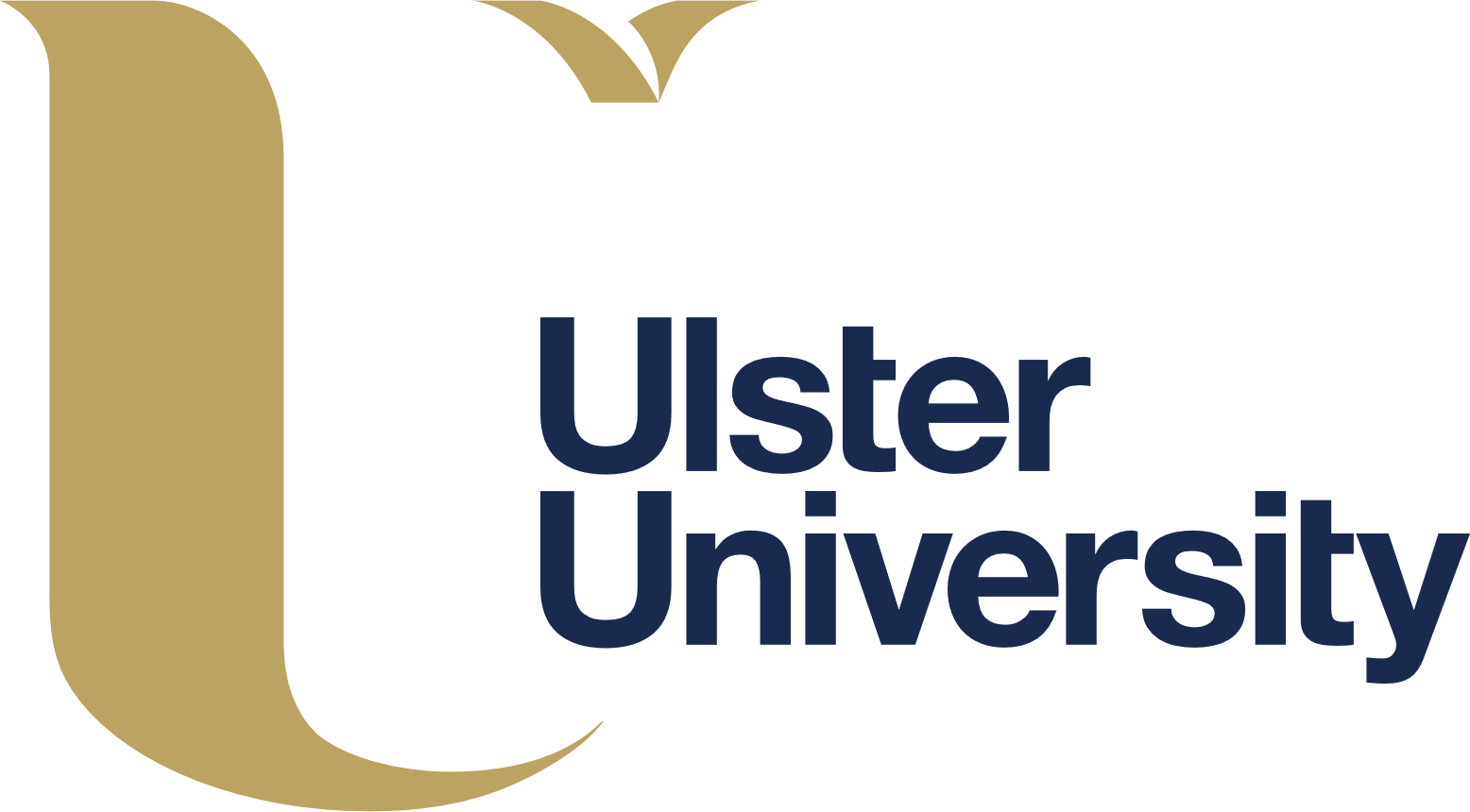 Standardisation over Innovation?
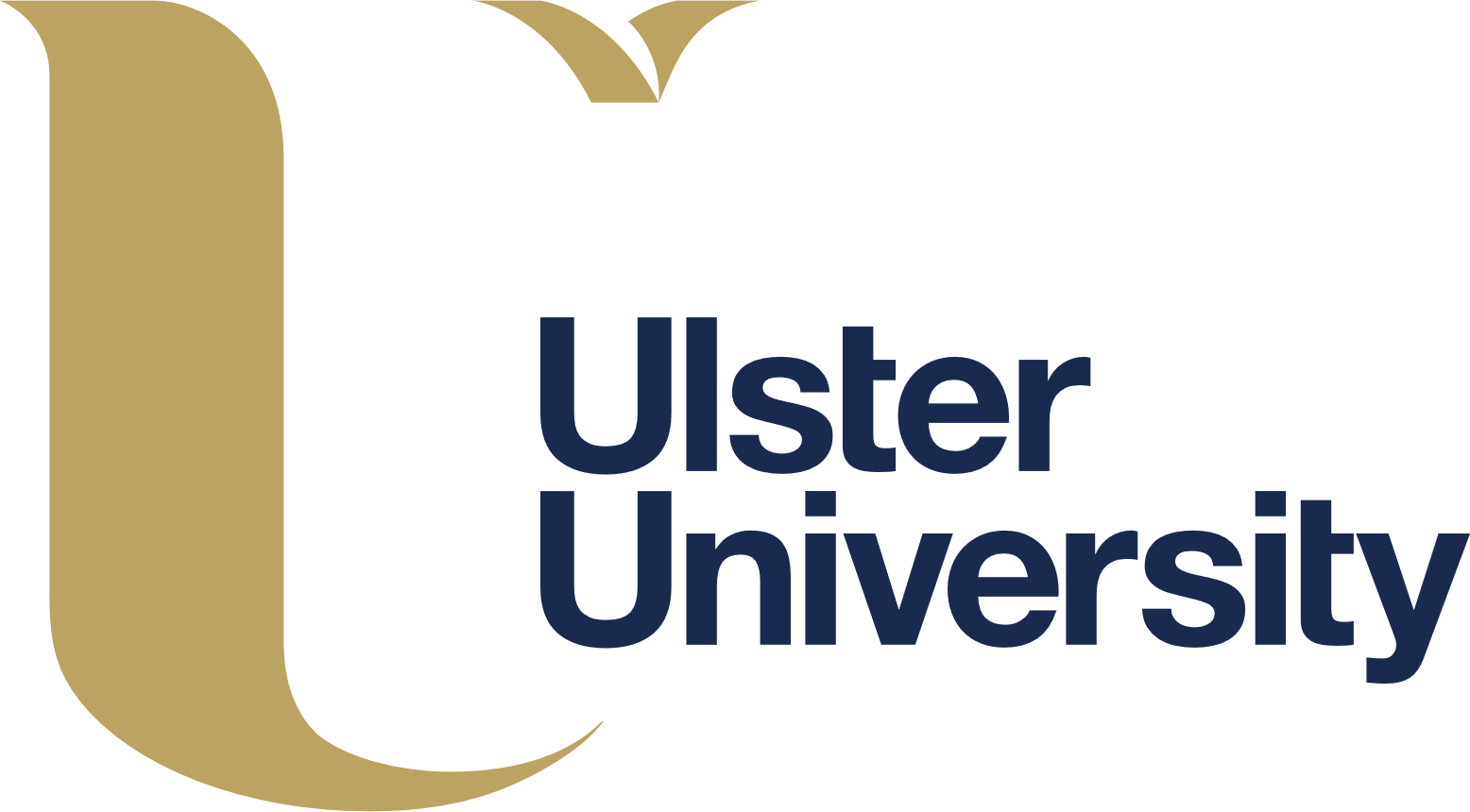 Yes… for now
What do SWs Think...
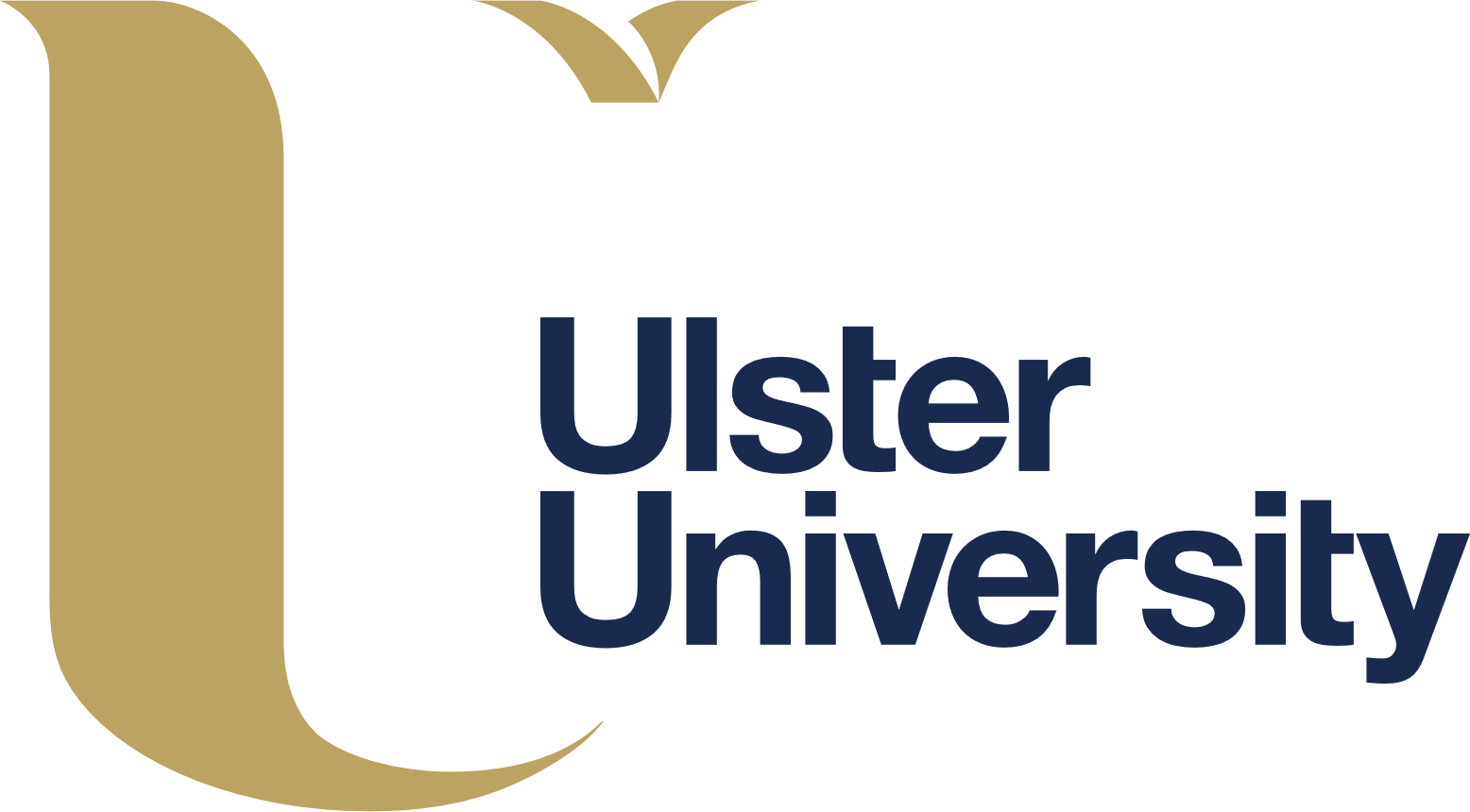 Encompass can’t change
Social workers designing and implementing future systems
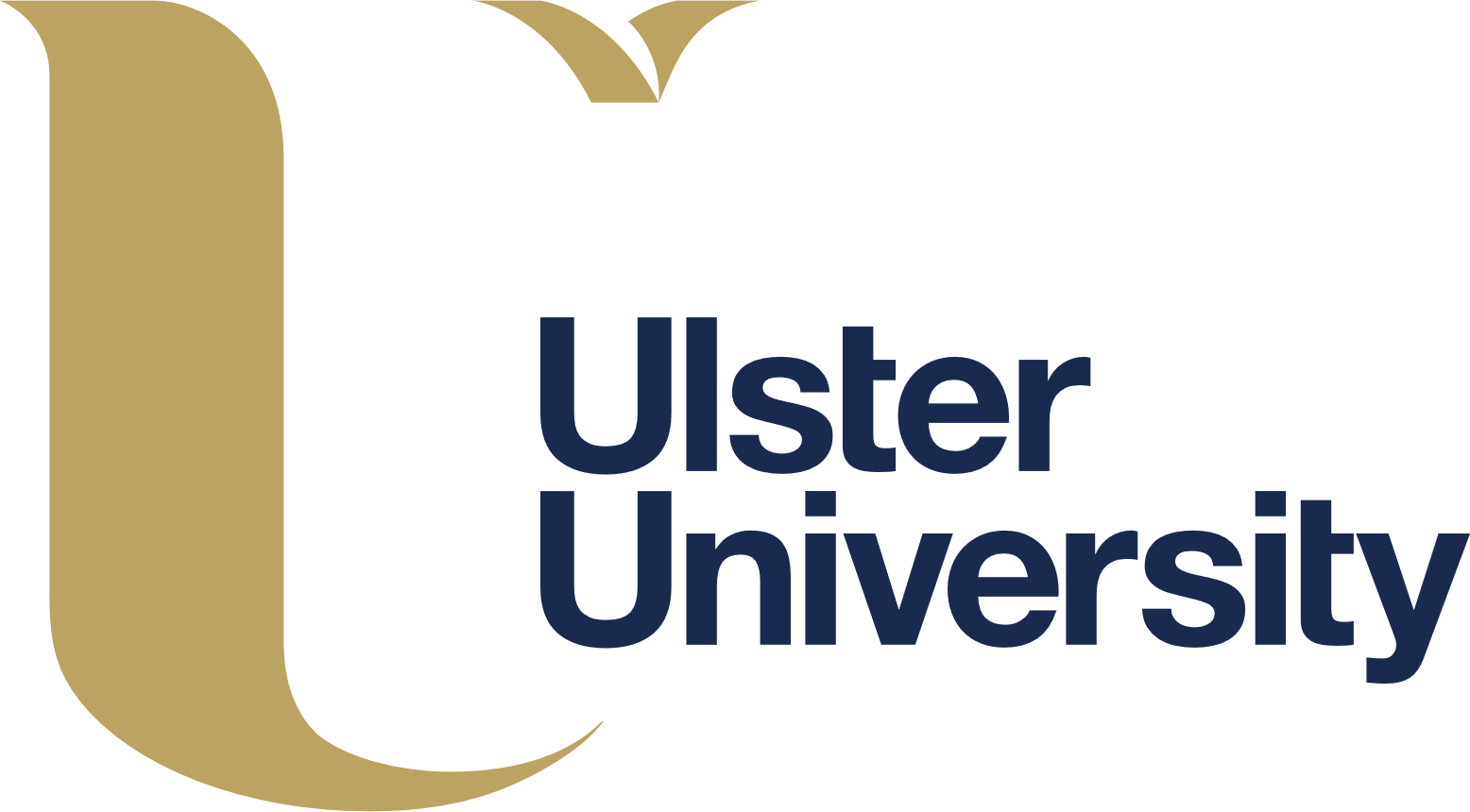 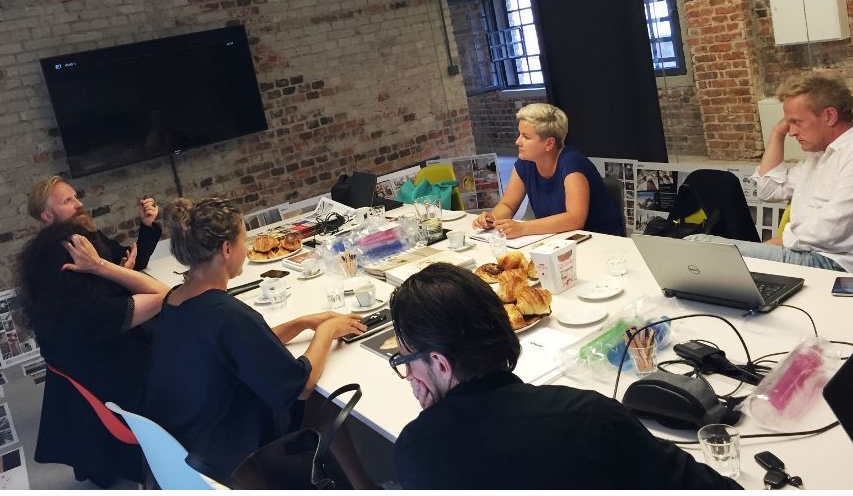 More control and input

Social workers are experts. 

Interested in participation

increasingly digitally capable 

Systems that promote identity 

Tools that aid social workers in daily practice. 

Not governance-gathering tools.
Innovation…
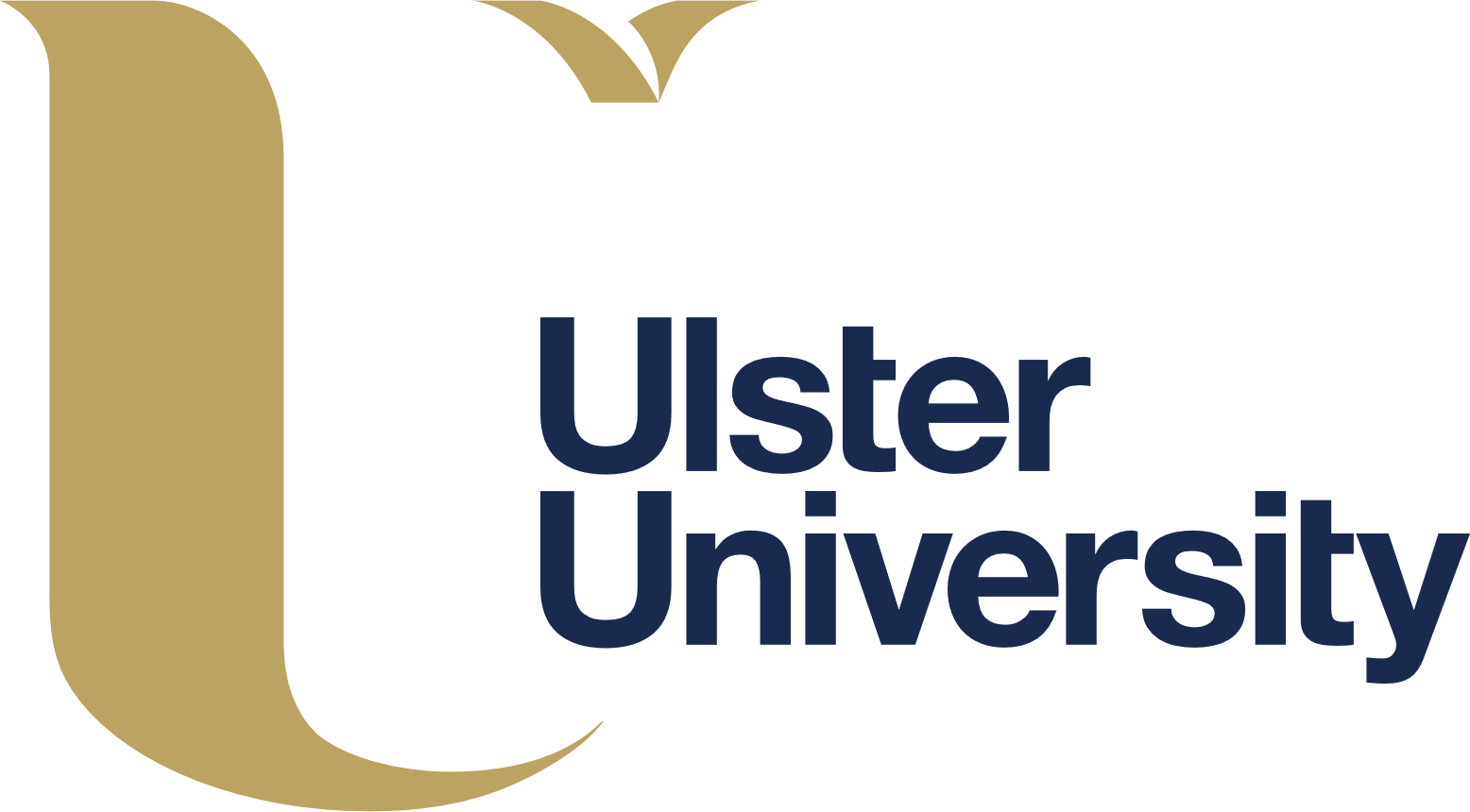 "We have kind of abandoned it and just designed our own-we have developed our old systems to try and make it work for our service users." (Male, Belfast Trust)
"I would say maybe having champions for technology…so, maybe every team has their own champion (Female, Western Trust)
"Because we are so administrative, it has actually pushed us into a position of smarter working, so from that point of view, we have come on a long way (Female, Southern Trust)
The SW Strategy 2012- 2022
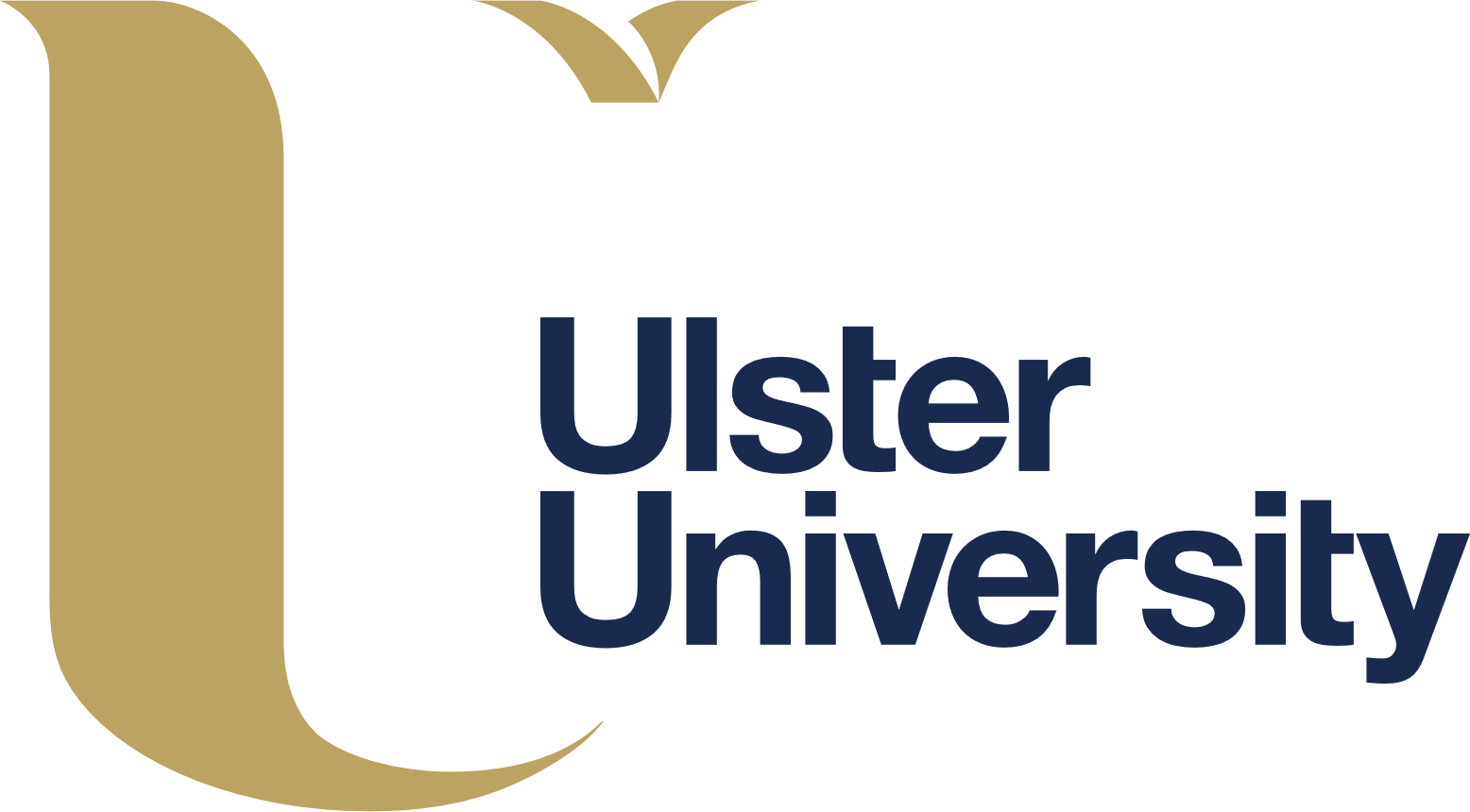 10 years on…what has changed?  We have failed!
“Reducing unnecessary bureaucracy for social workers p14.
“pro-active use of technology” p22
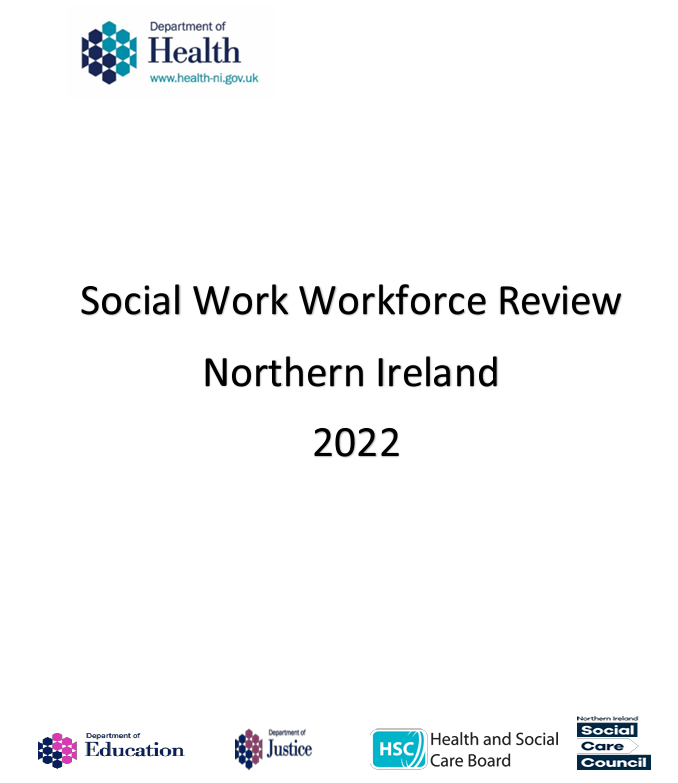 “bureaucracy, workload pressure, insufficient time” p27
“Increase the use of technology to improve efficiency,”p67
Safe Staffing
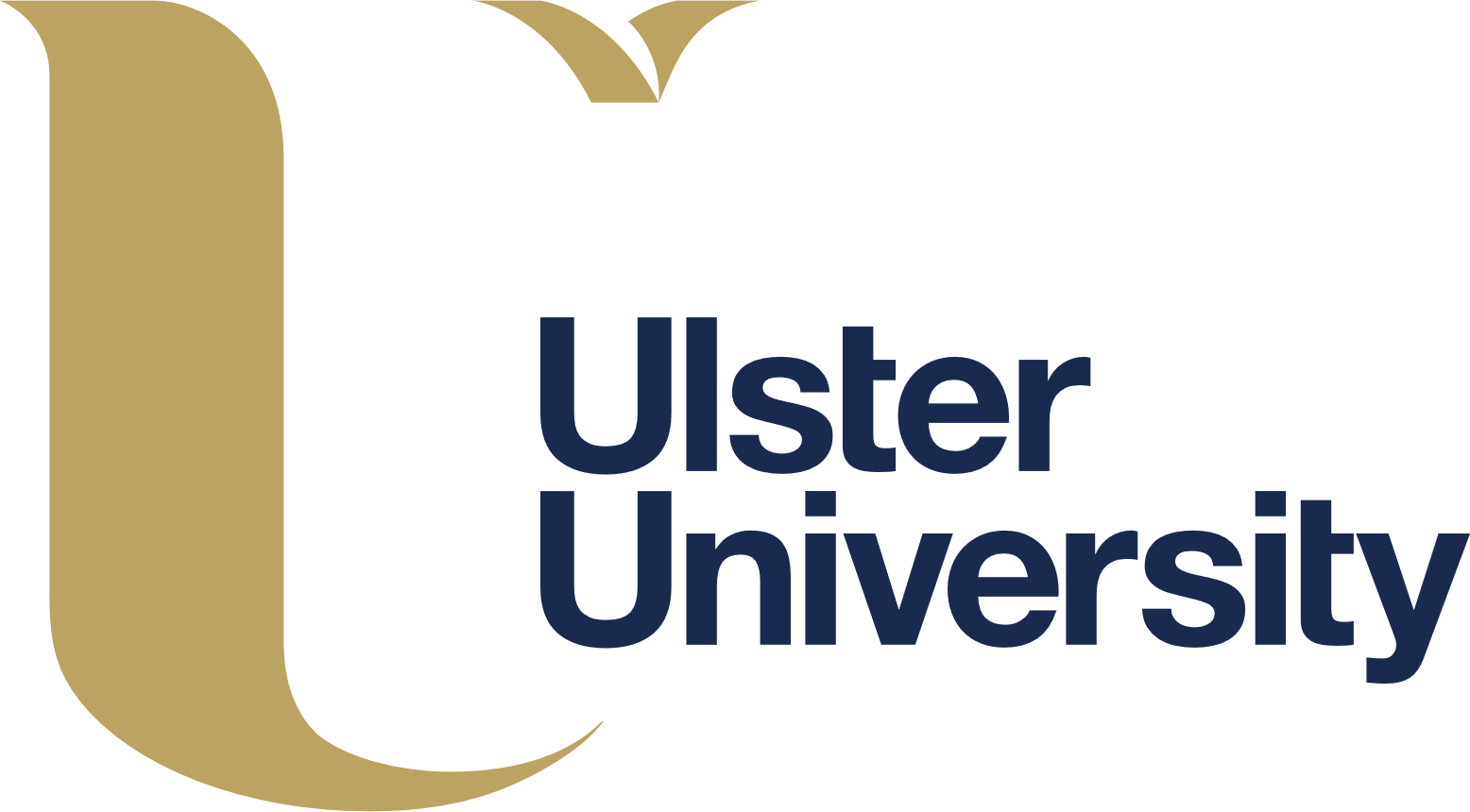 What will we be talking about in 2032?
Northern Ireland, social work-specific legislation is planned for safe staffing across the governmental sector. 
Burnout, retention

Who in Social Work is actively challenging bureaucracy?

 Where are the champions?
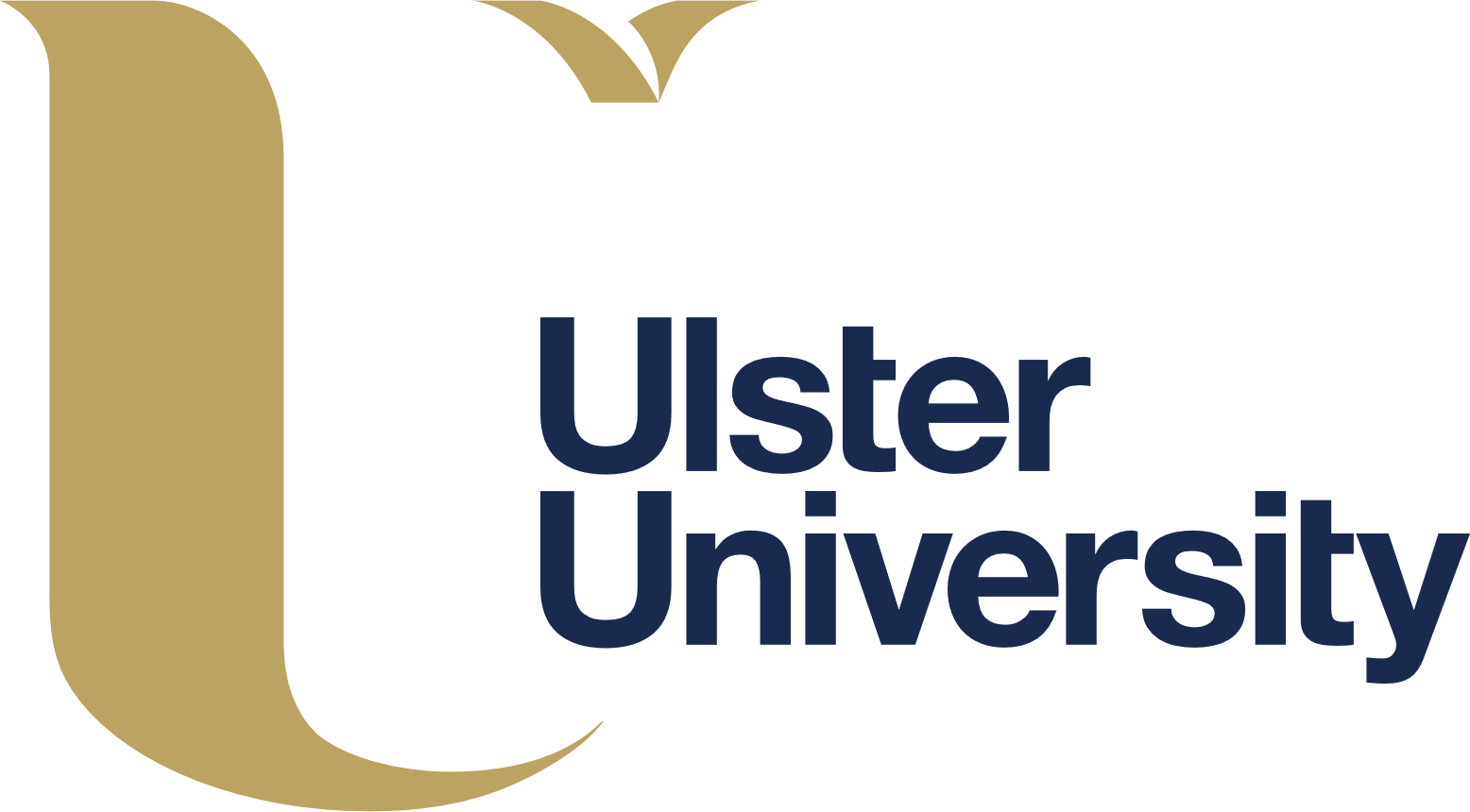 What will we be talking about in 2032?
Northern Ireland, social work-specific legislation is planned for safe staffing across the governmental sector- recruitment/ retention

Who in Social Work is actively challenging unnecessary bureaucracy?

Who is going to champion? 

Who is going to lead?
Conclusions
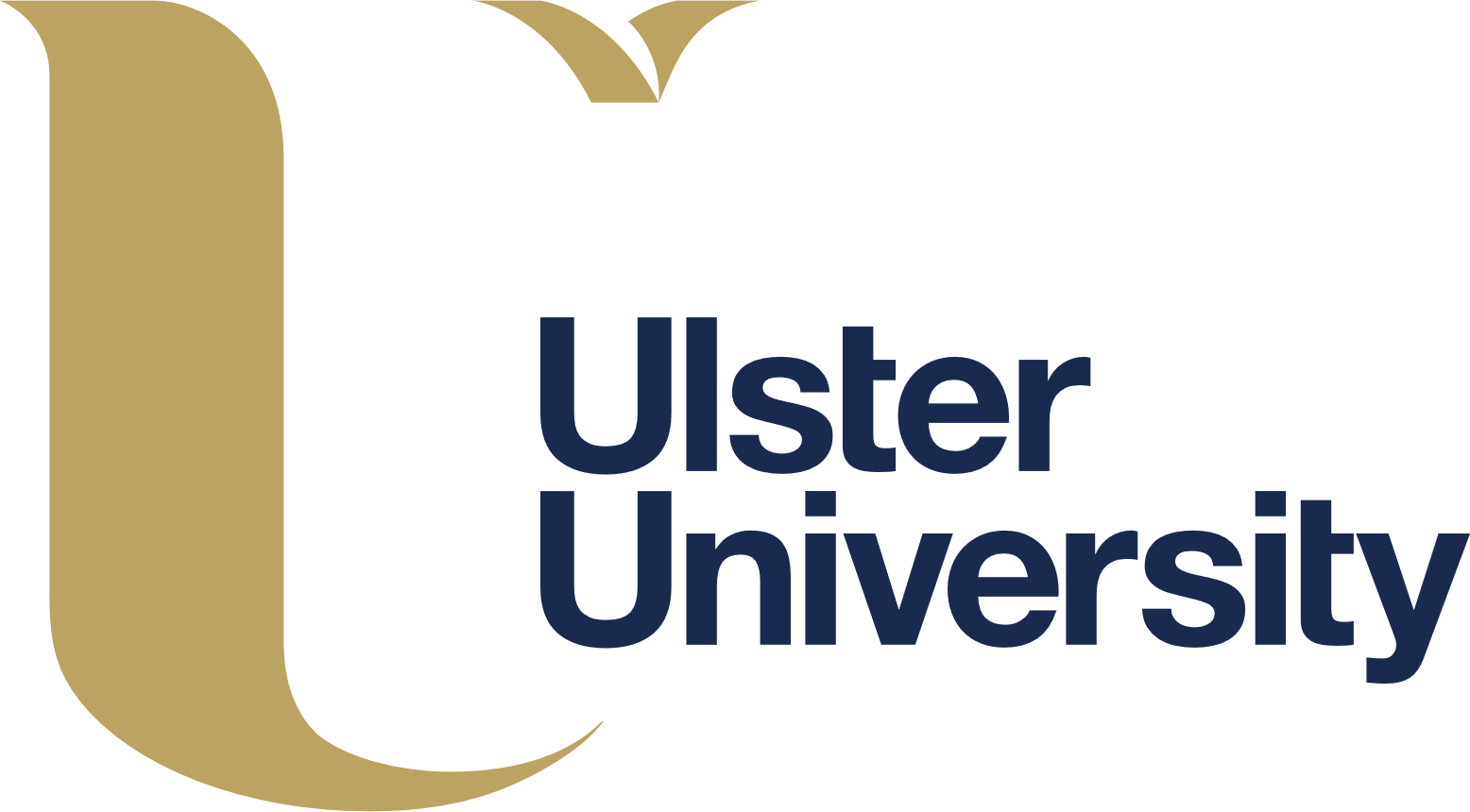 Take home- protecting SW Identity
“Brian, I hope all this work that you’re gathering goes somewhere, and people get to see what's really going on for social workers because if we don’t do something about the way we work… I don’t think people will know what a social worker does anymore.” 
(Social worker from South-Eastern Trust  November 2022)